OPTIMALIZUJEME REGIONÁLNÍ
HROMADNOU 
DOPRAVU
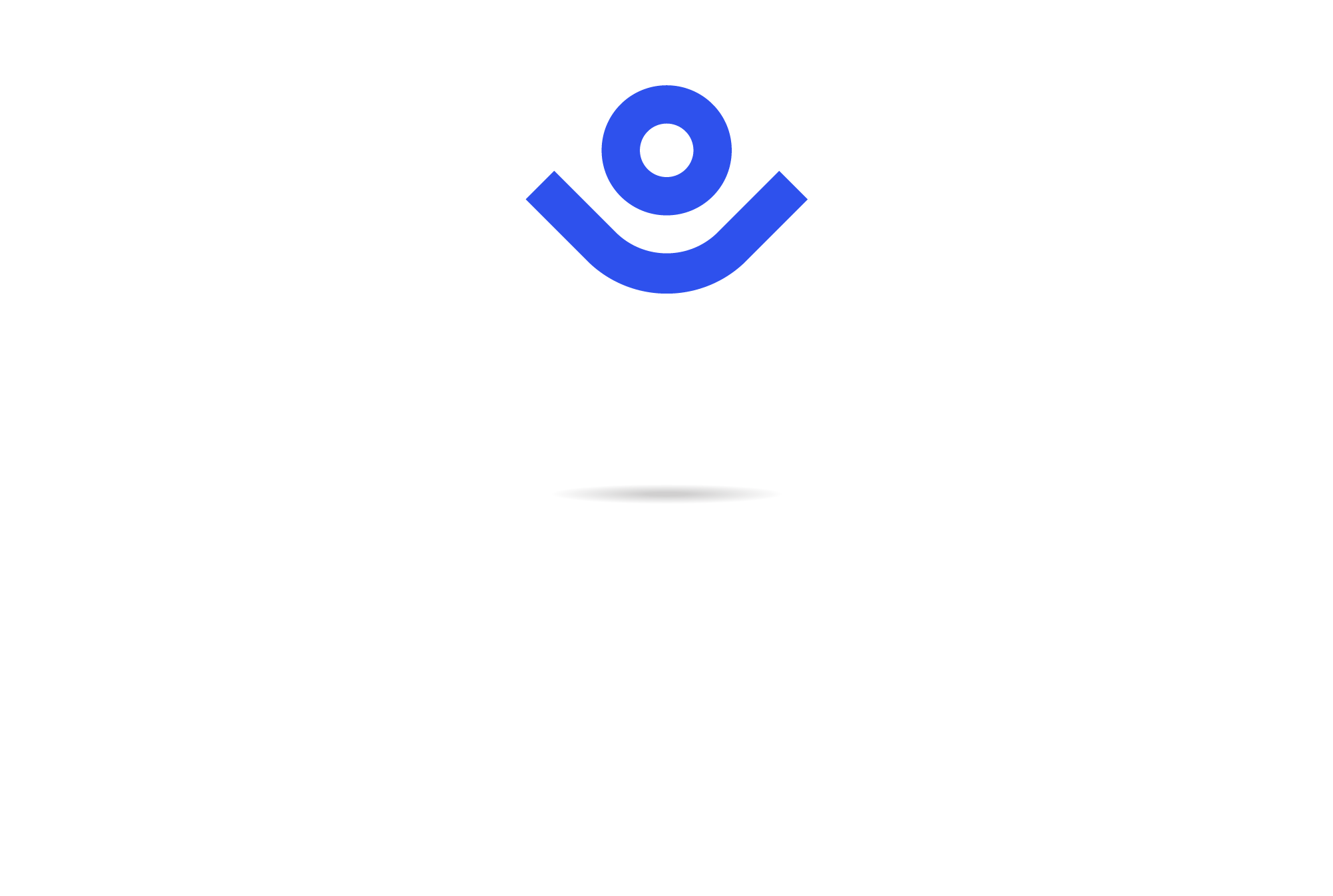 Transit-tech digital franchise
4,7 milionu lidí v ČR
má špatnou dostupnost VHD
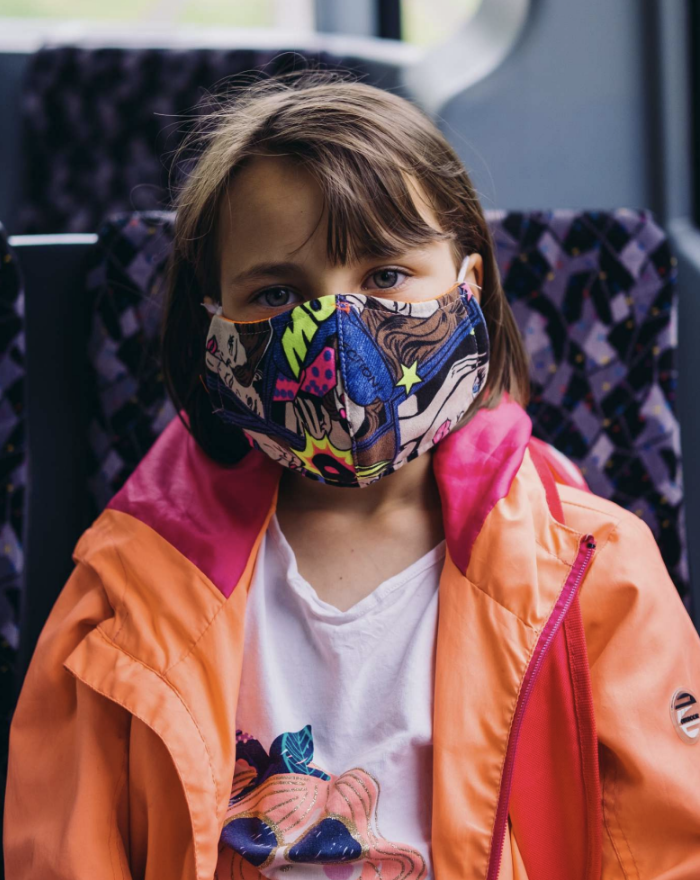 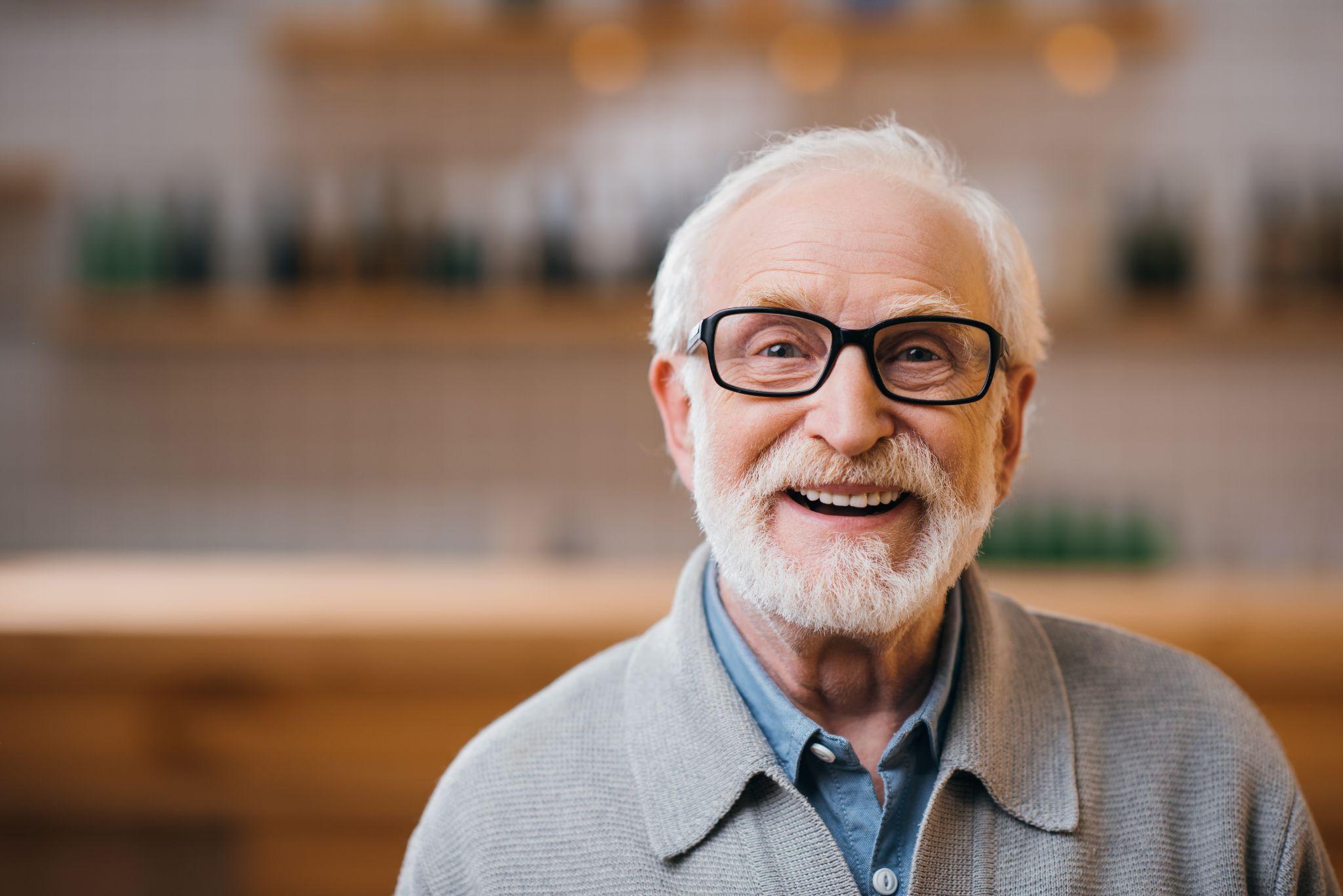 20 min. na zastávku 
Min. 2 přestupy
1 spoj za hodinu a 45-60min. přes okolní obce
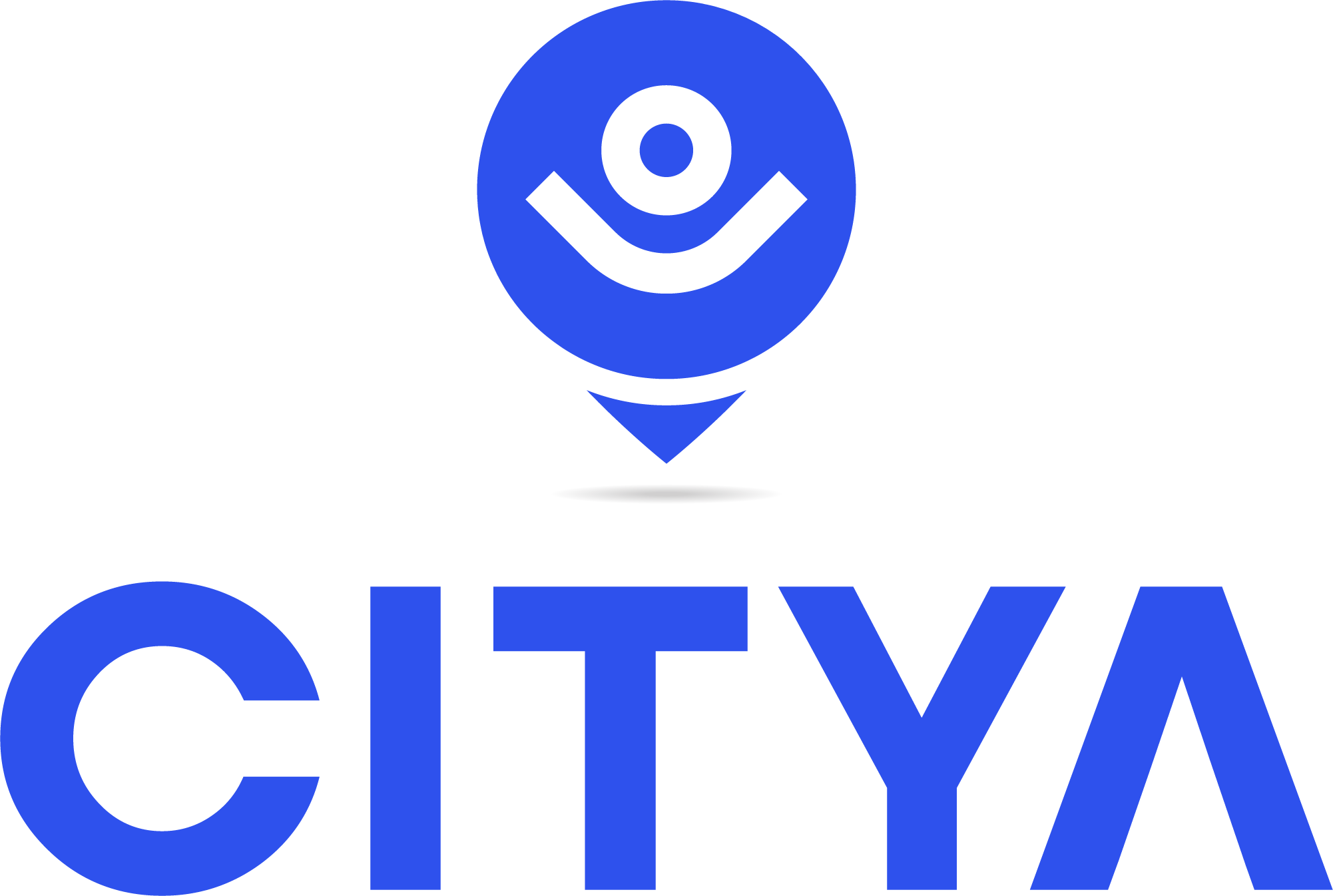 [Speaker Notes: 4,7 milionu lidí žije ve vesnicích a menších městech do 20tis. obyvatel, kteří mají špatnou dostupnost k MHD a řeší tyhle problémy:
Lidé, ale potřebují lepší dopravu - rychlou, komfortní, dostupnou -, která se přizpůsobí.]
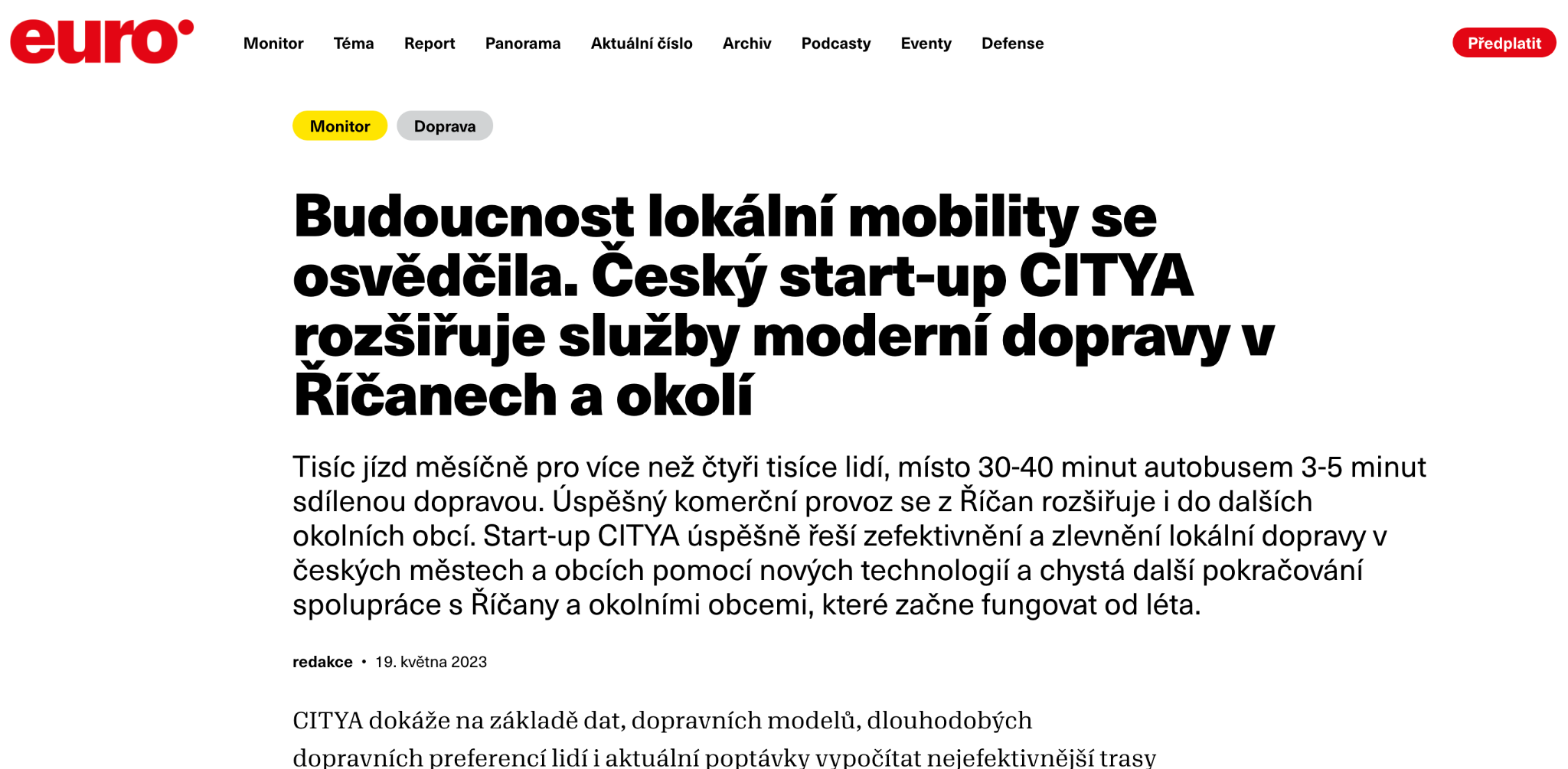 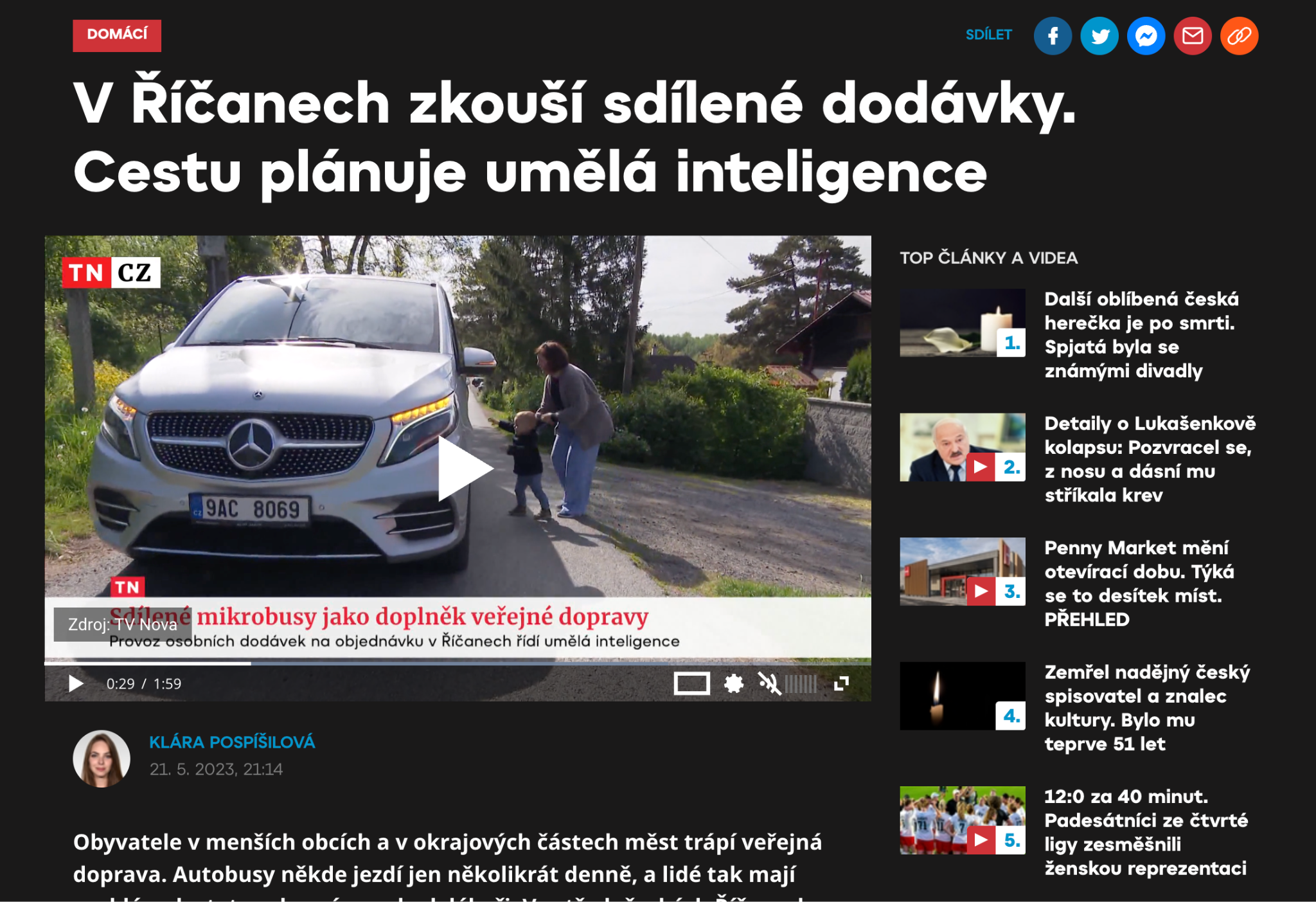 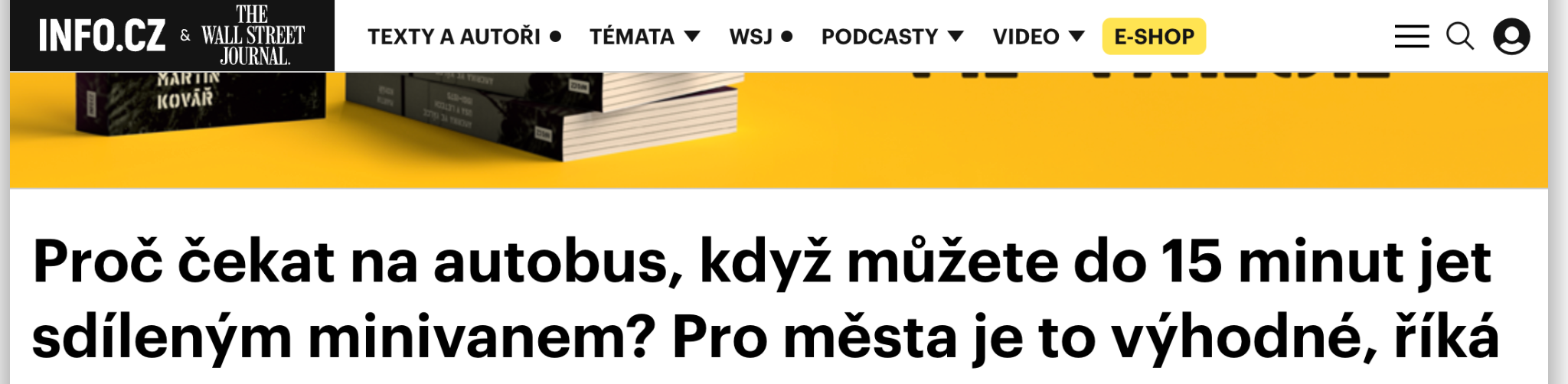 [Speaker Notes: 4,7 milionu lidí žije ve vesnicích a menších městech do 20tis. obyvatel, kteří mají špatnou dostupnost k MHD a řeší tyhle problémy:
Lidé, ale potřebují lepší dopravu - rychlou, komfortní, dostupnou -, která se přizpůsobí.]
Systémový problém operátorů
ŠPATNÉ PLÁNOVÁNÍ

Absence technologií 
a práce s daty. 
Snaha 1 linkou obsloužit více.
POPULISTICKÉ JÍZDNÉ

Cena jízdného neroste, kvalita klesá, cestujících ubývá.
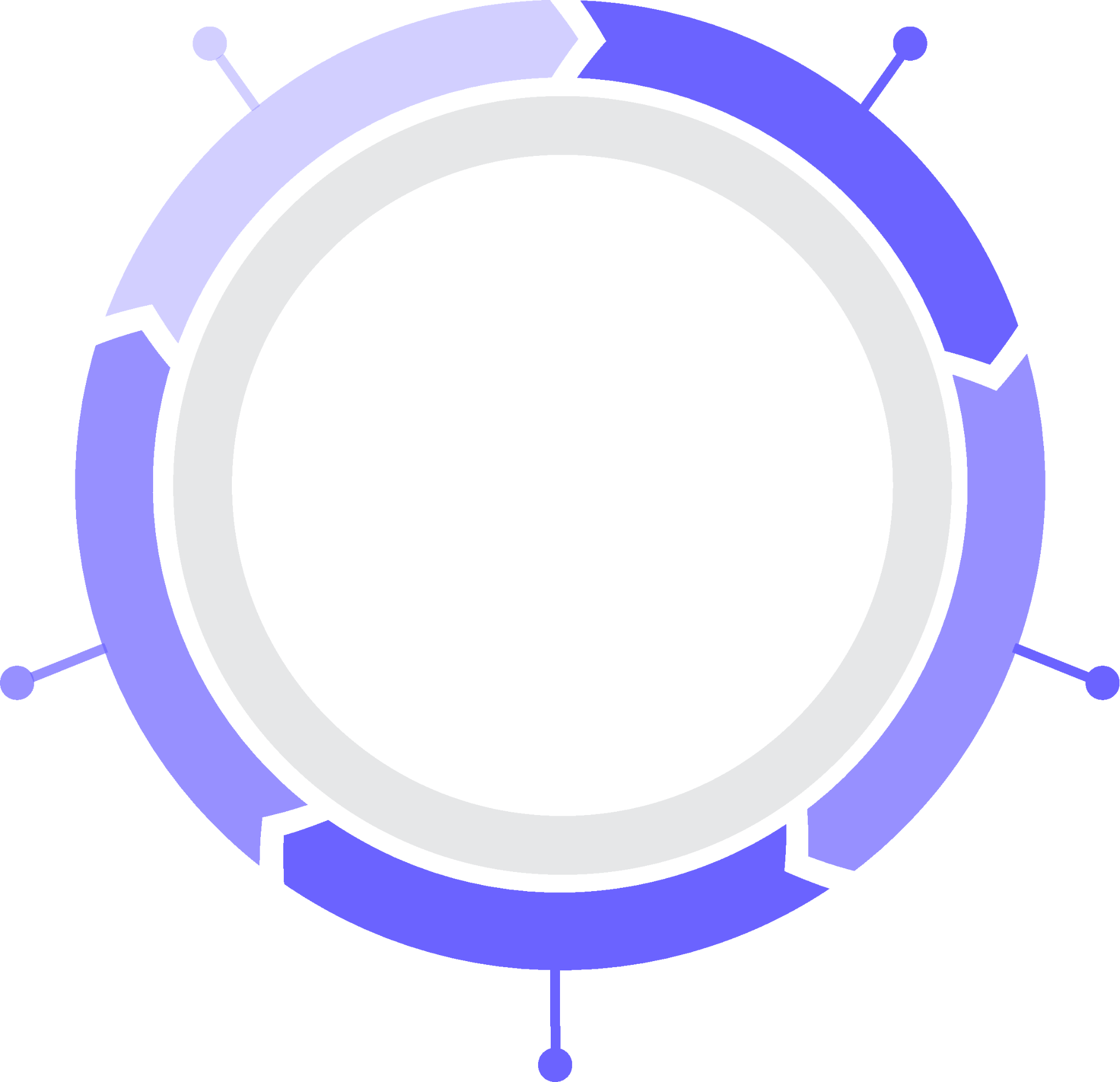 Příjmy se snižujíNáklady zvyšují
ZDRAŽUJÍCÍ SE NÁKLADY

Zdroje  zdražují - MHD, řidiči, 
vozidla, ops.
Tlak měst na lepší obslužnost.
PLÝTVÁNÍ VÝKONY

Nedostatek řidičů, linek, autobusů.Nedostatečný tlak na dopravce chovat se efektivně.
Nekompetentní lidé  a strach z rozhodnutí.
VÍCE PŘESTUPŮ A REDUKCE LINEK

Úsporné opatření ještě zhoršuje 
situaci a odrazuje cestující.
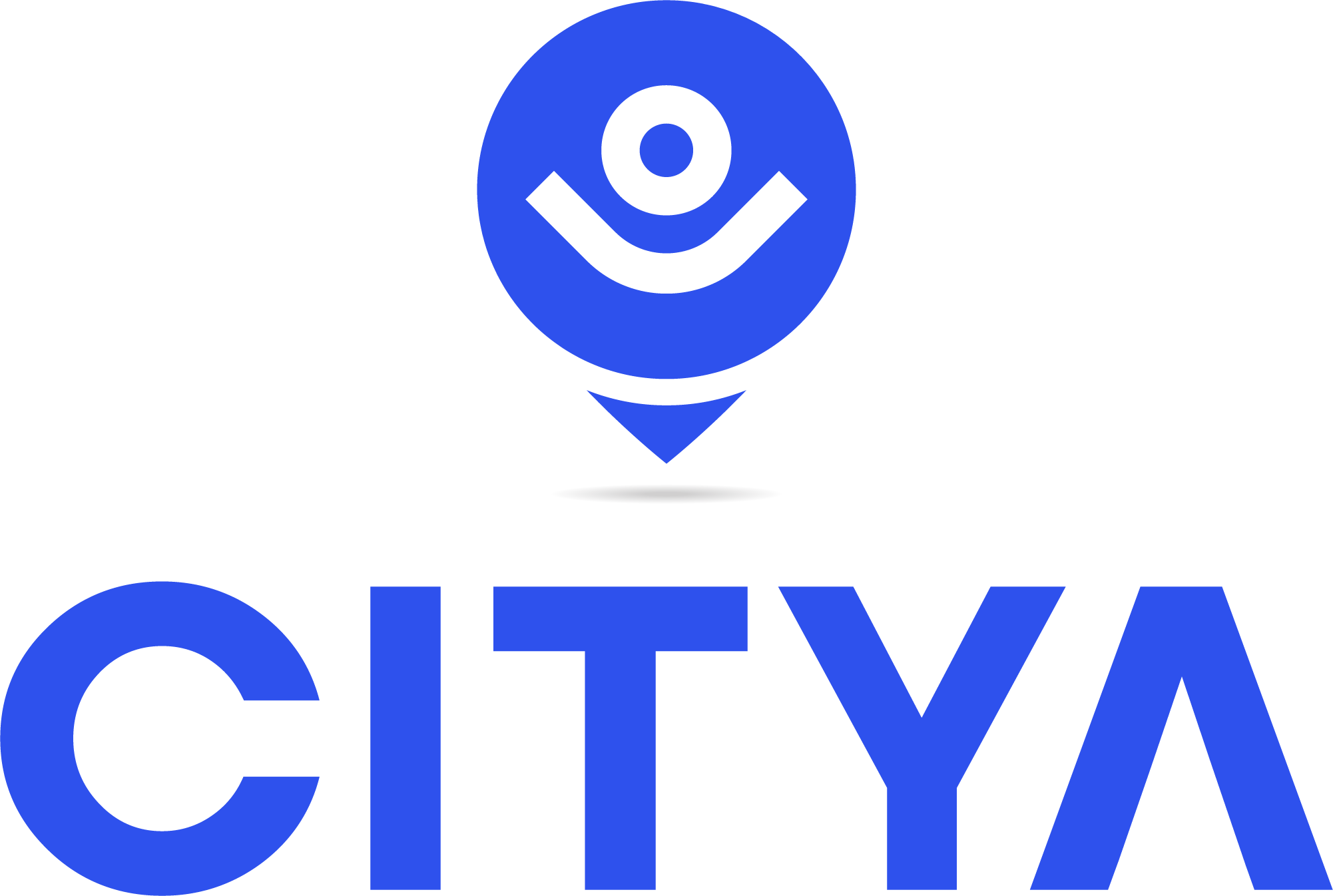 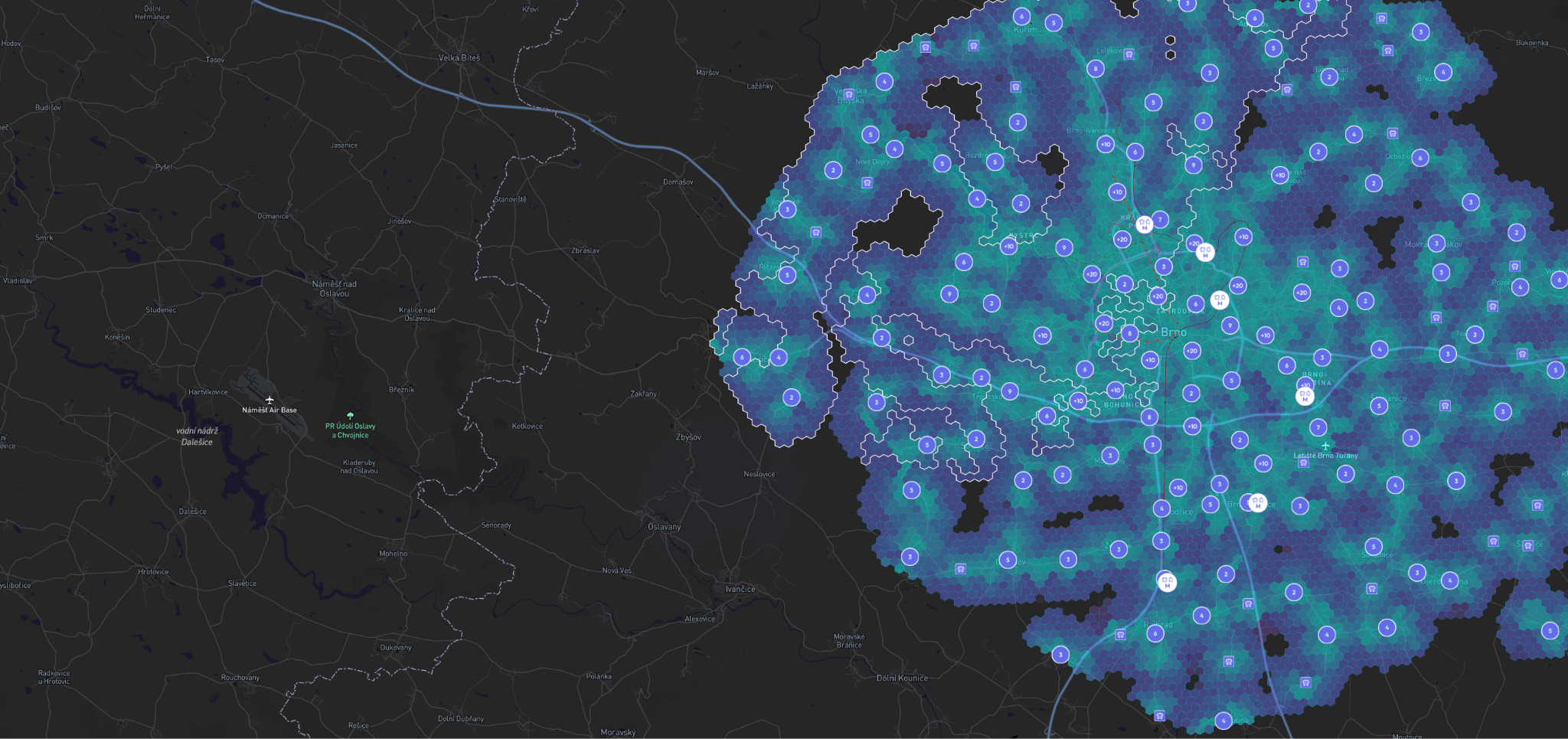 Neúspěšná města 
zakazují auta
Úspěšným nabízíme 
lepší alternativu
Rychlost, přesnost, komfort, dostatek míst k sezení, ochotní řidiči, kteří se usmějí a počkají
[Speaker Notes: Města chtějí auta bez aut - obyvatelé dostat se tam kam chtějí, kdy chtějí a jak chtějí - o tom je mobilita, nesmí být ale na úkor ostatních
Představte si život na předměstí, kde můžete jet tam kam chcete, kdy chcete, babička na nákup, mámy s kočárky a do města dopravou, která se Vám přizpůosbí.]
Inovace
Nejen technologická
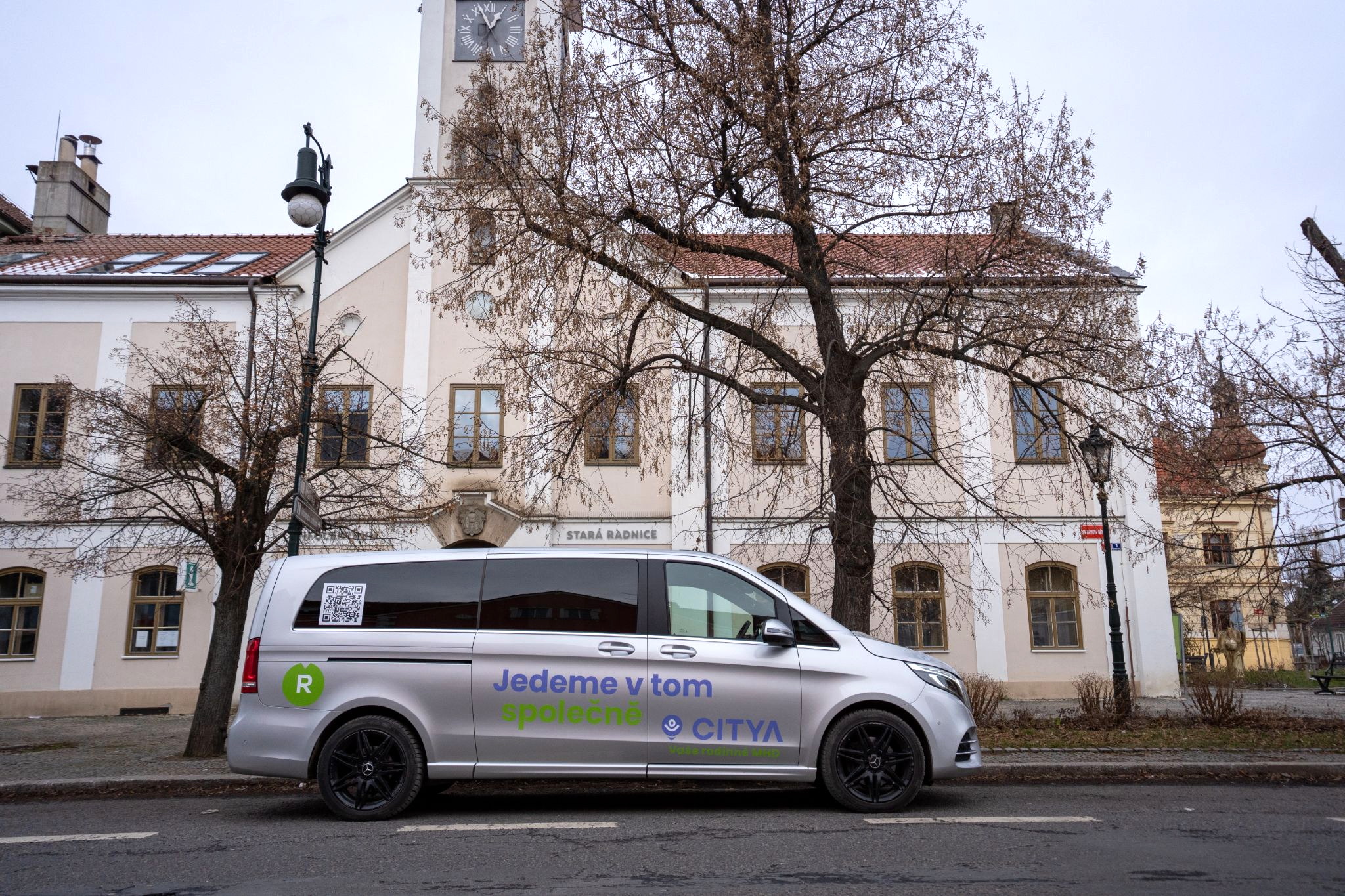 OperativníVeřejnáHromadnáDoprava
Komfort auta, 
efektivita MHD
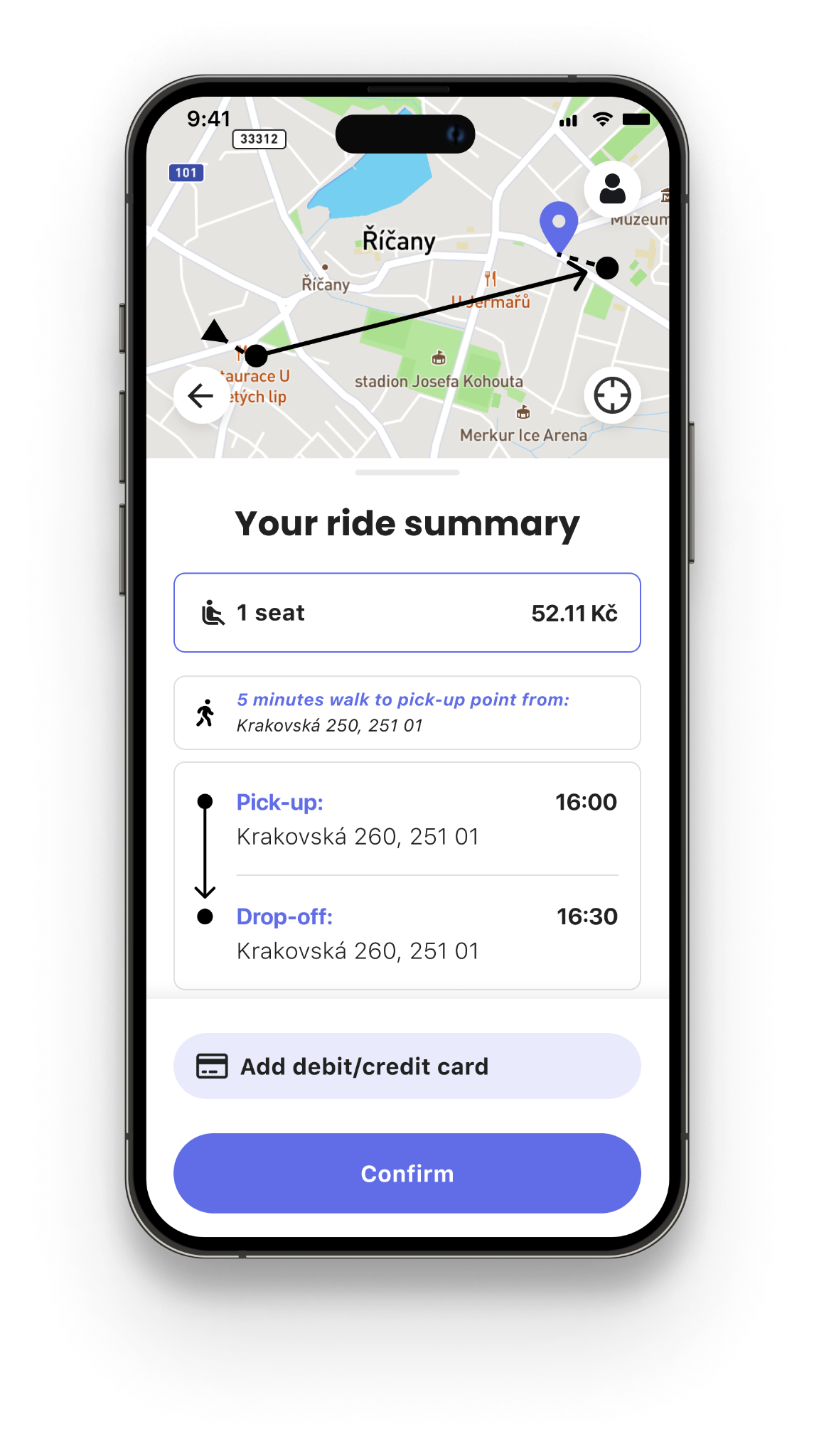 V různé časy plníme různé úkoly
Vždy optimální trasa 
jen tam kdy a kde je potřeba
dynamicky reaguje na poptávku a objednávky
Nízké provozní náklady 

Komfort pro obyvatele a cestující
virtuální zastávky do 70m
rezervované sedadlo
POI do 15min. v regionu
předobjednávky s garancí vyzvednutí a dojetí
minimální zpoždění real-time routingu
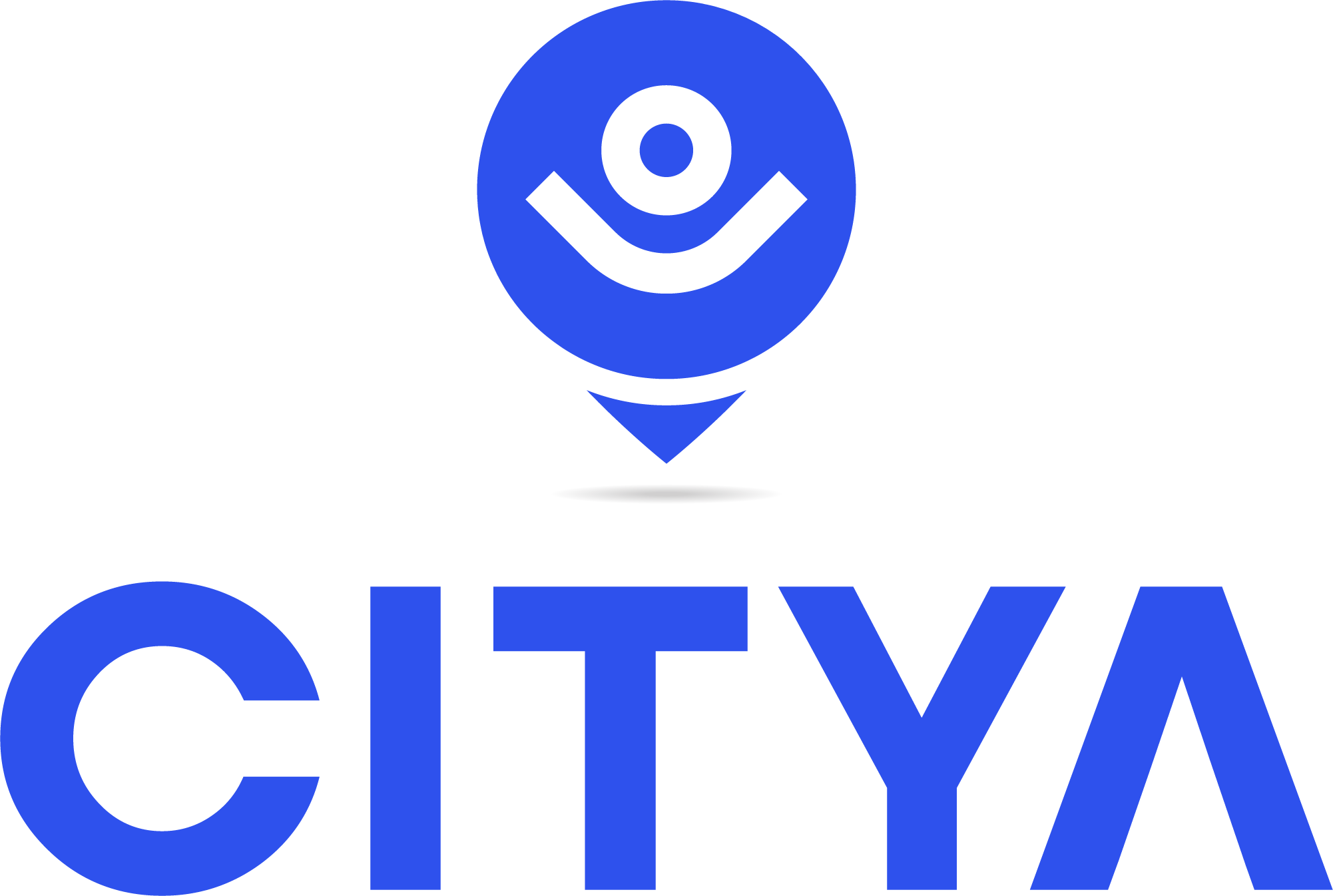 1. fáze pilo
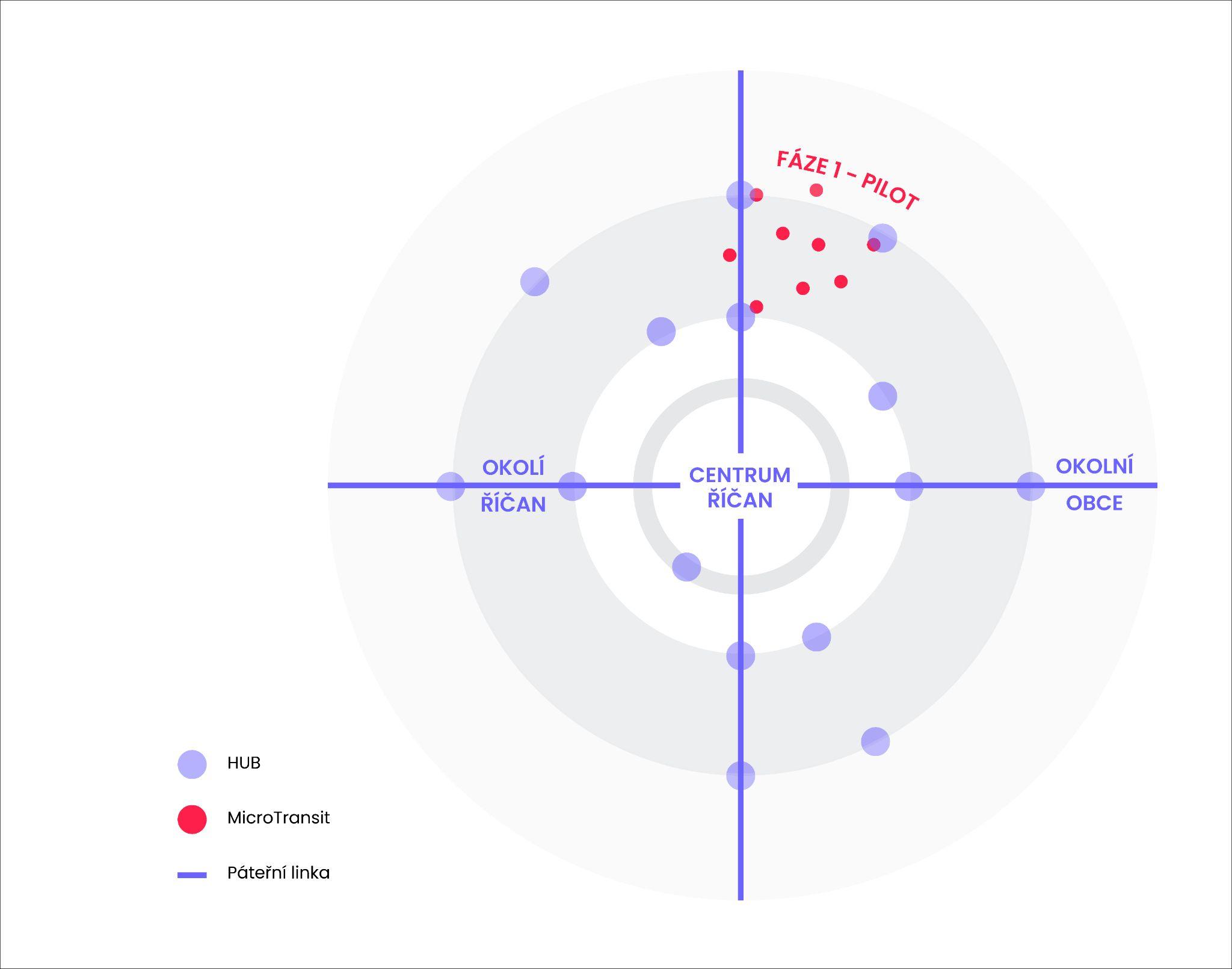 50 km2 region

1 vozidlo

Virtuální zastávky do 70m

Do 15 min v rámci HUB / POI 

MaaS integrace
KRAJSKÉ MĚSTO
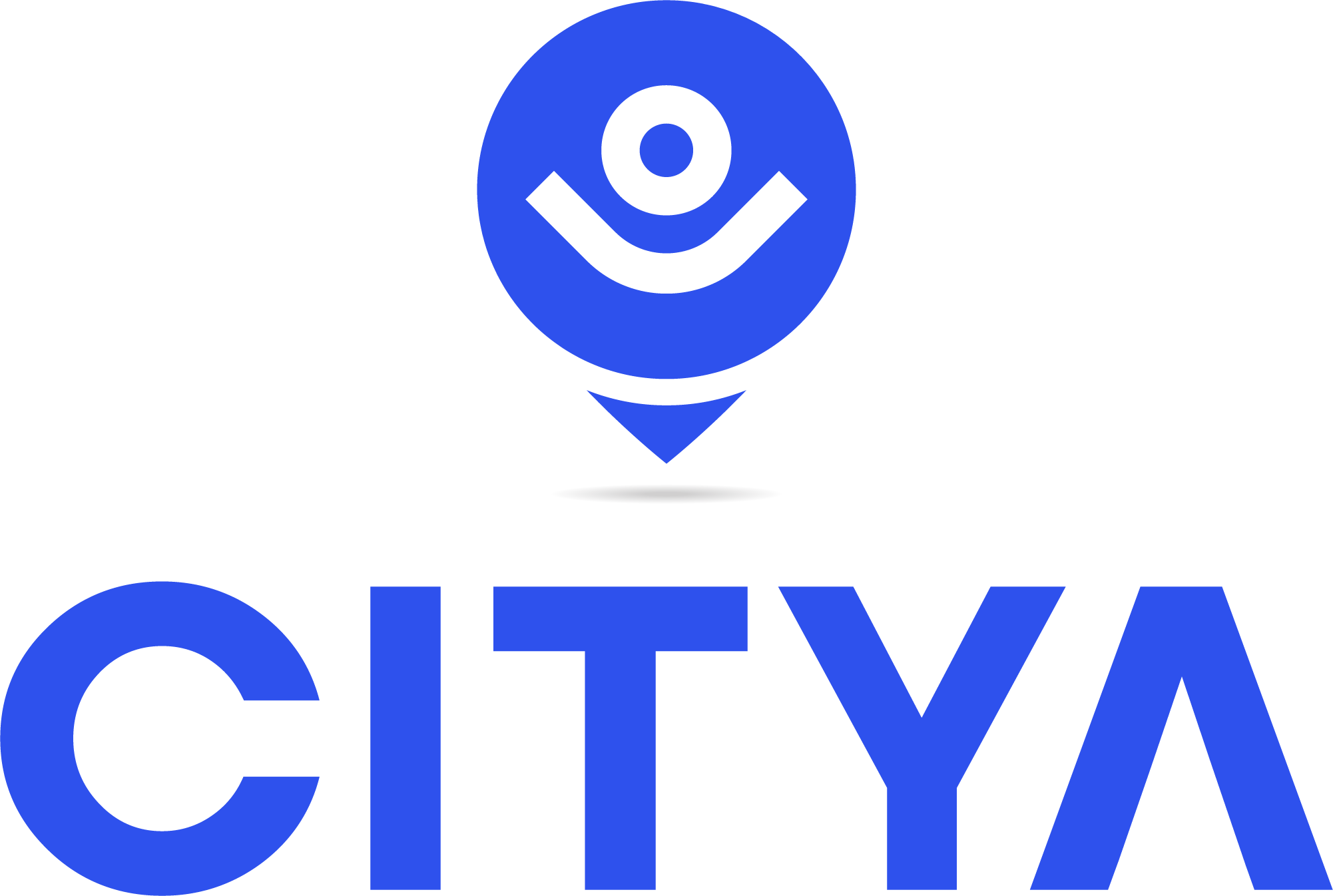 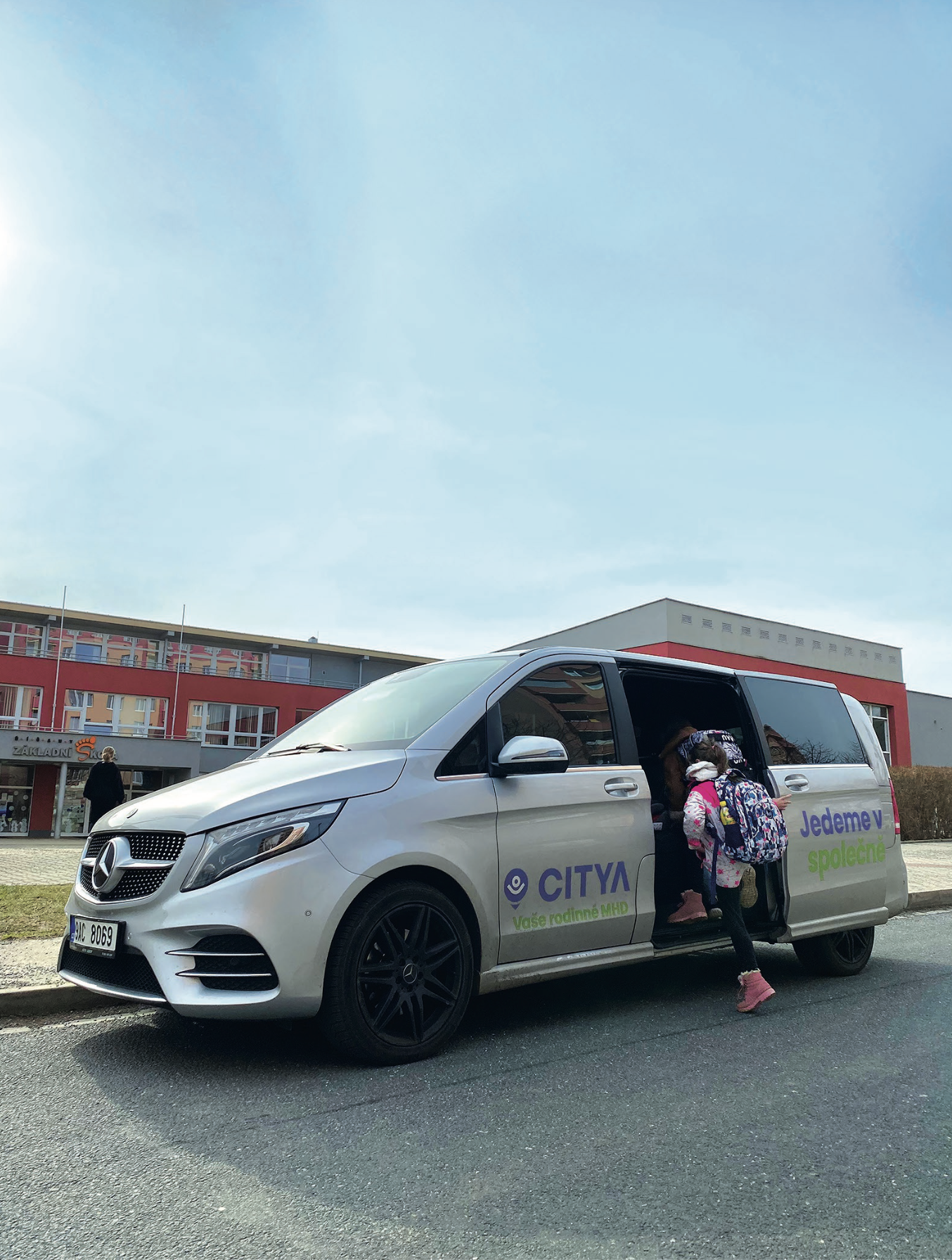 “Odvezeme děti na kroužky, tátu do práce 
a 
všechny na oběd k babičce”
Vaše rodinná MHD
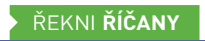 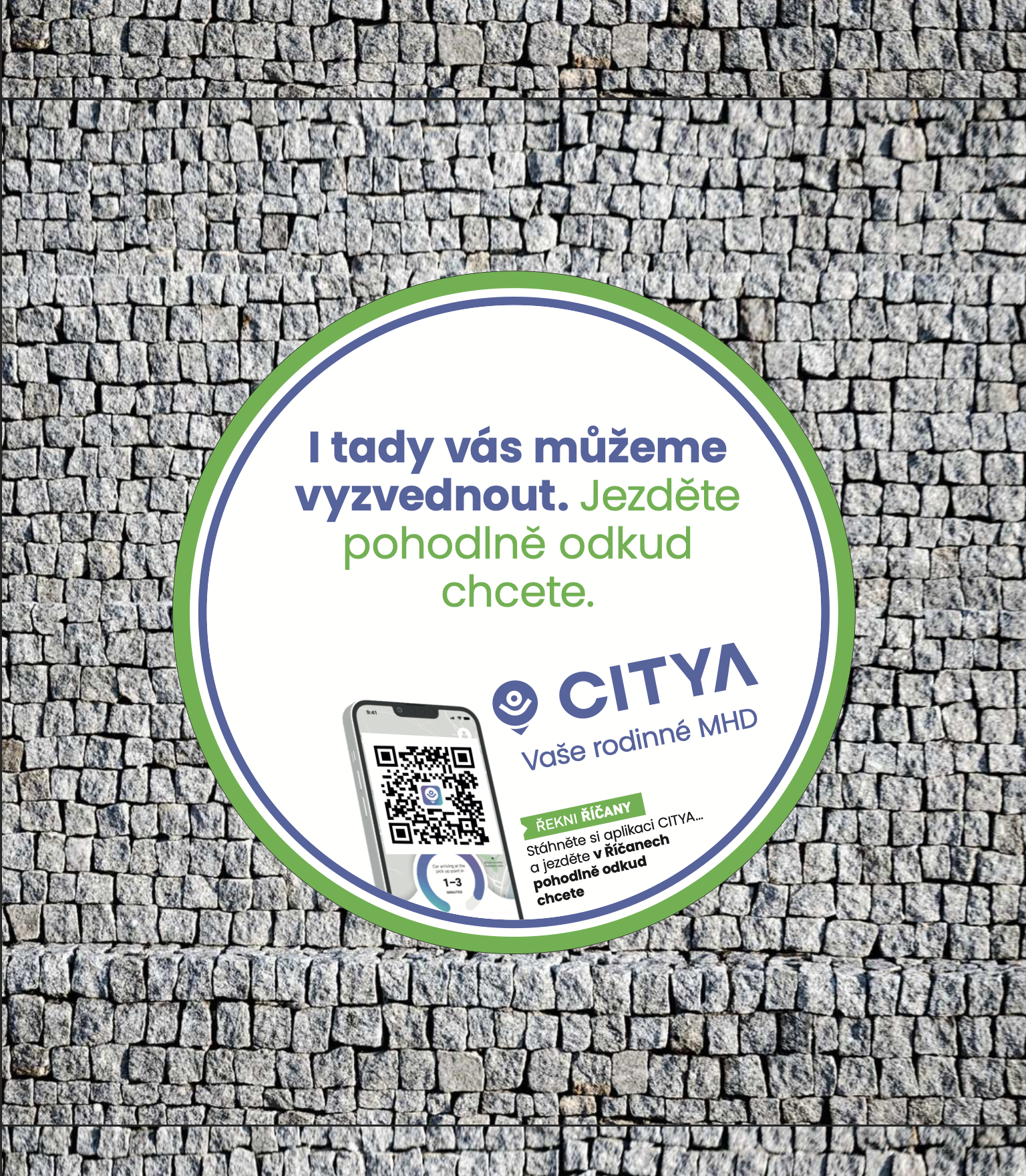 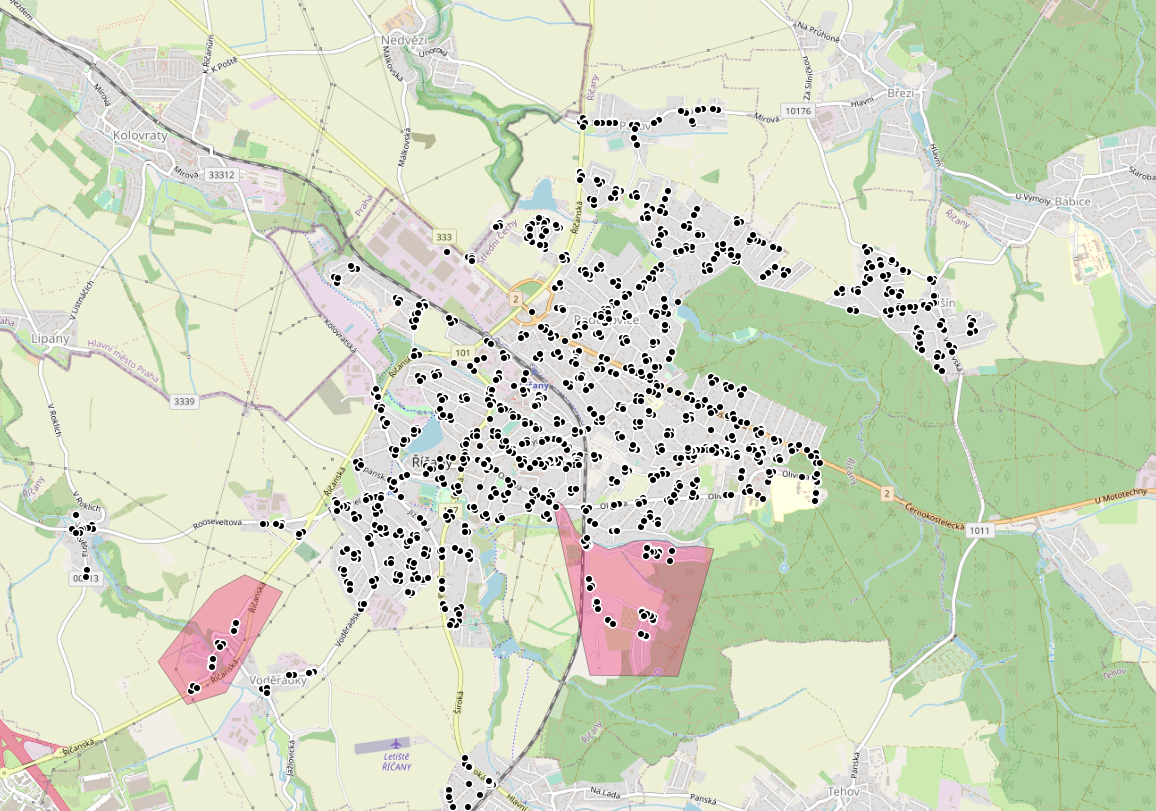 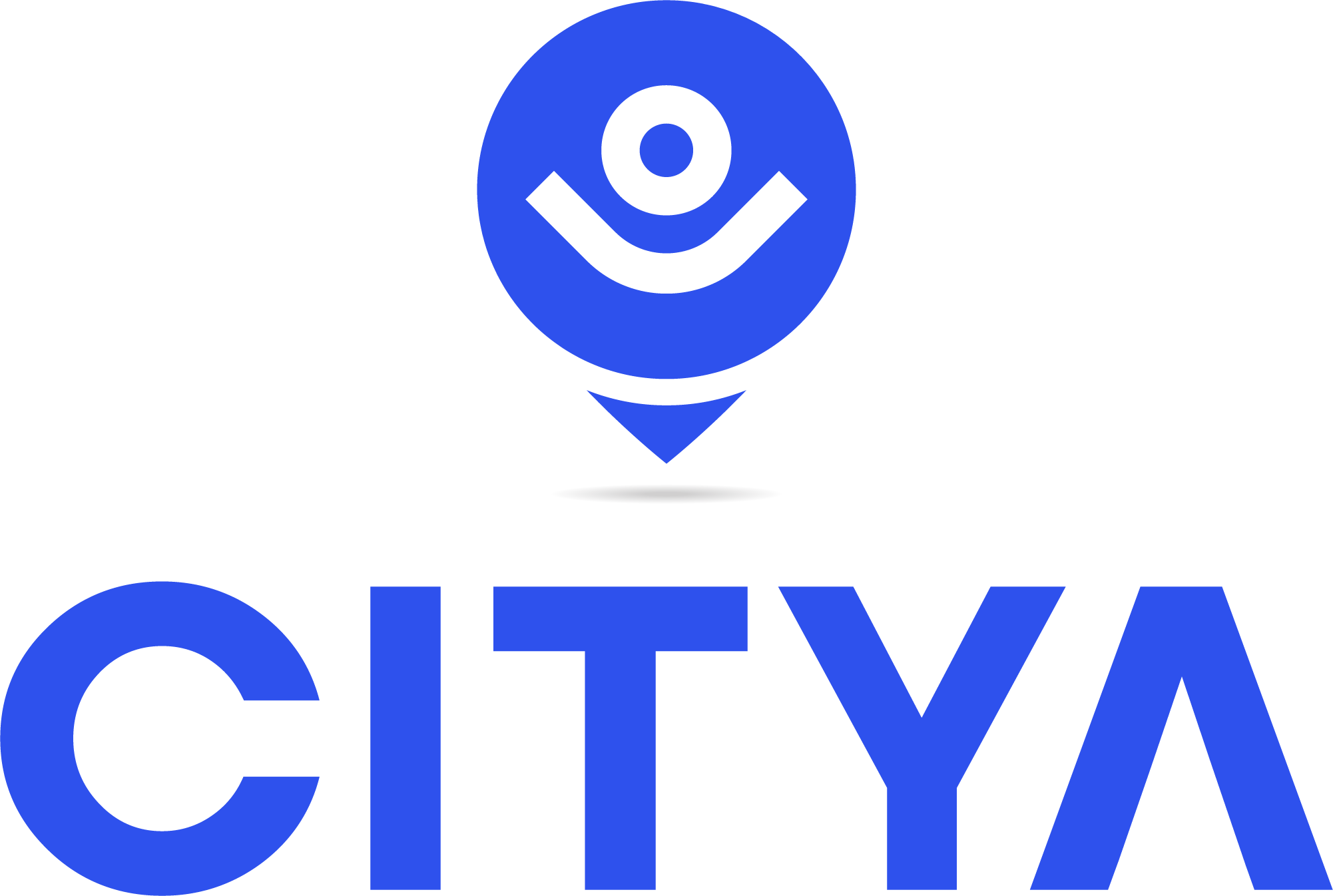 2. fáze
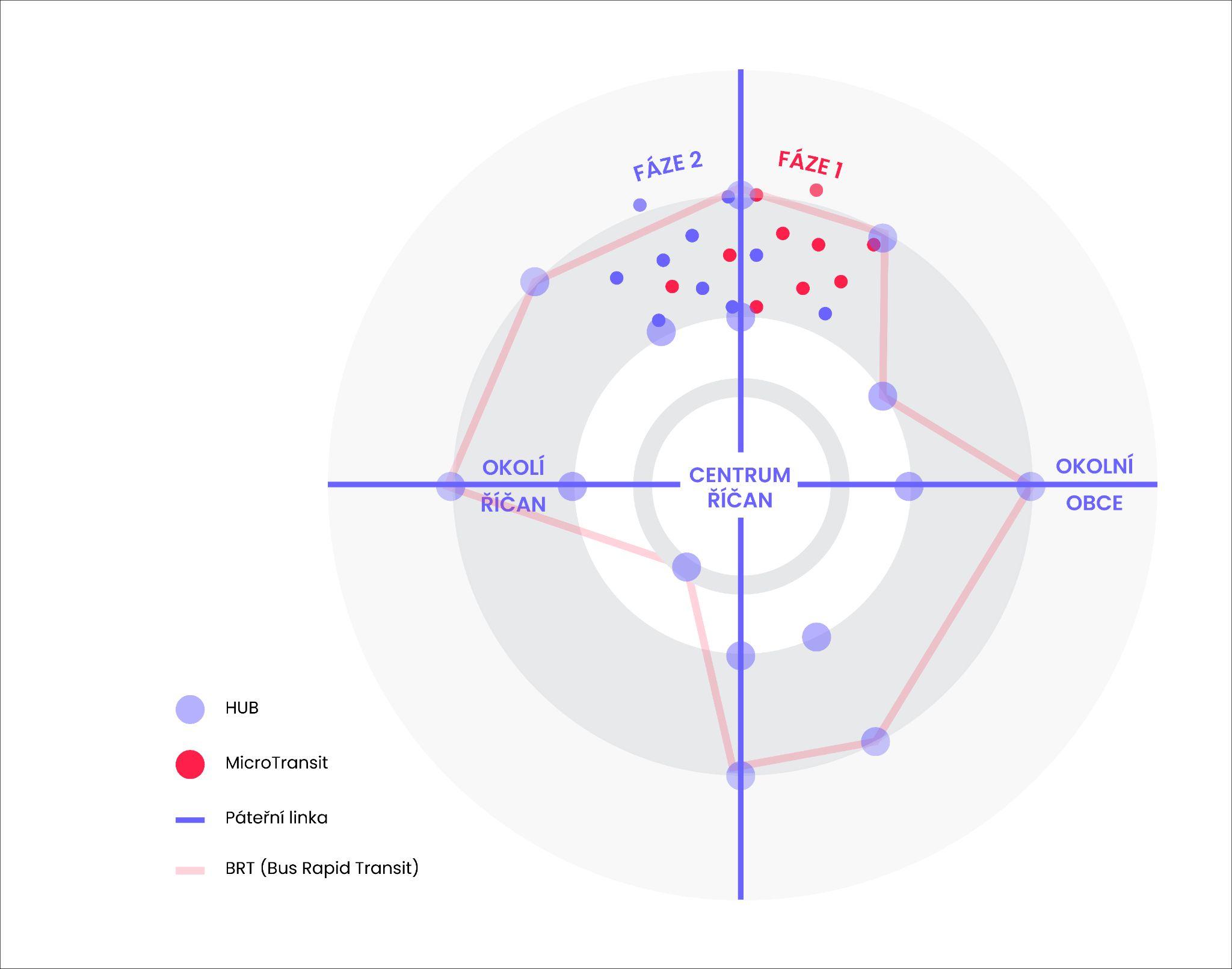 Sdružování obcí

Optimalizace fixních linek

Přidružené služby v platformě(senior / handicap / kids / post)
KRAJSKÉ MĚSTO
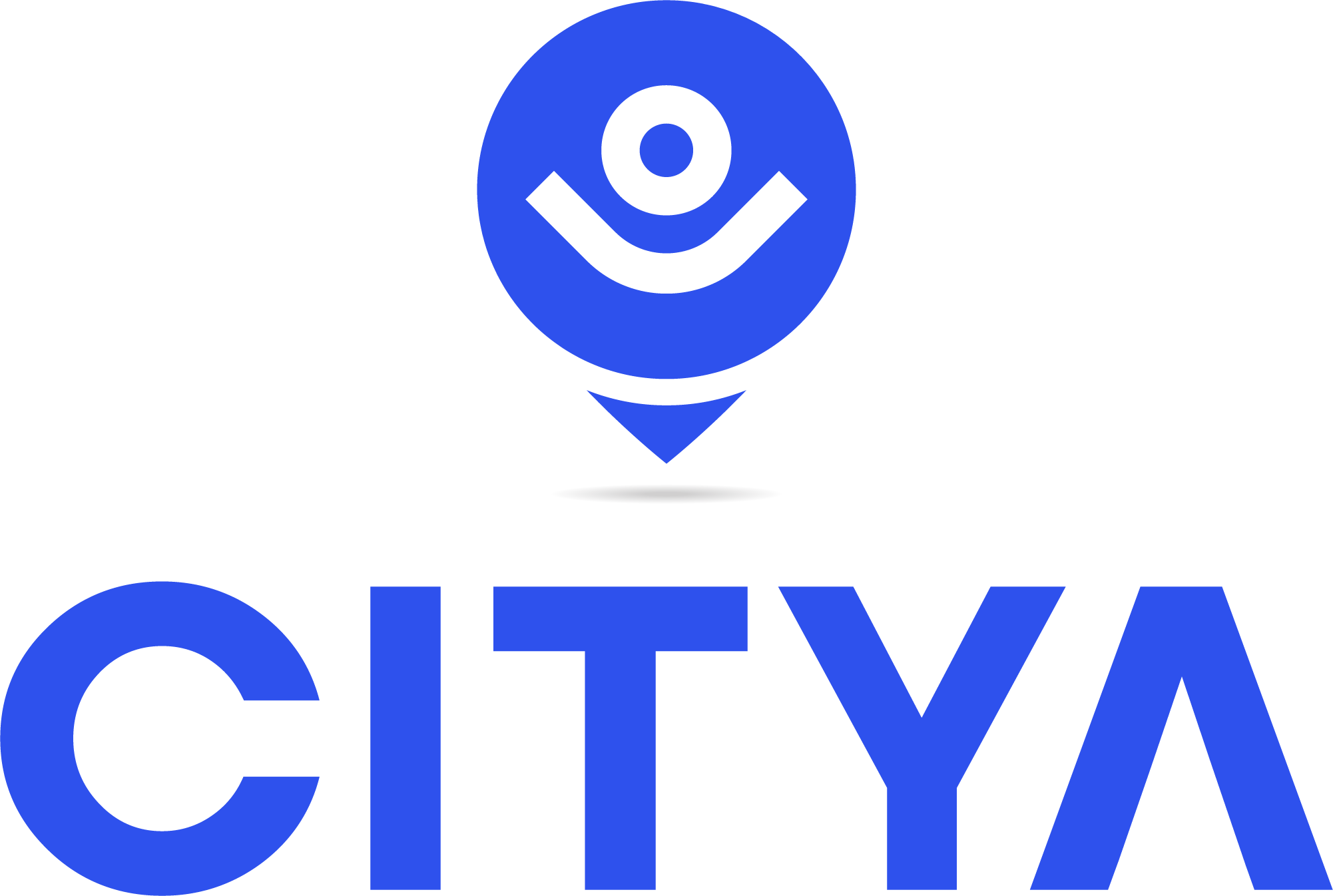 Tehov, Světice, Babice, Mukařov, Tehovec, Svojetice…
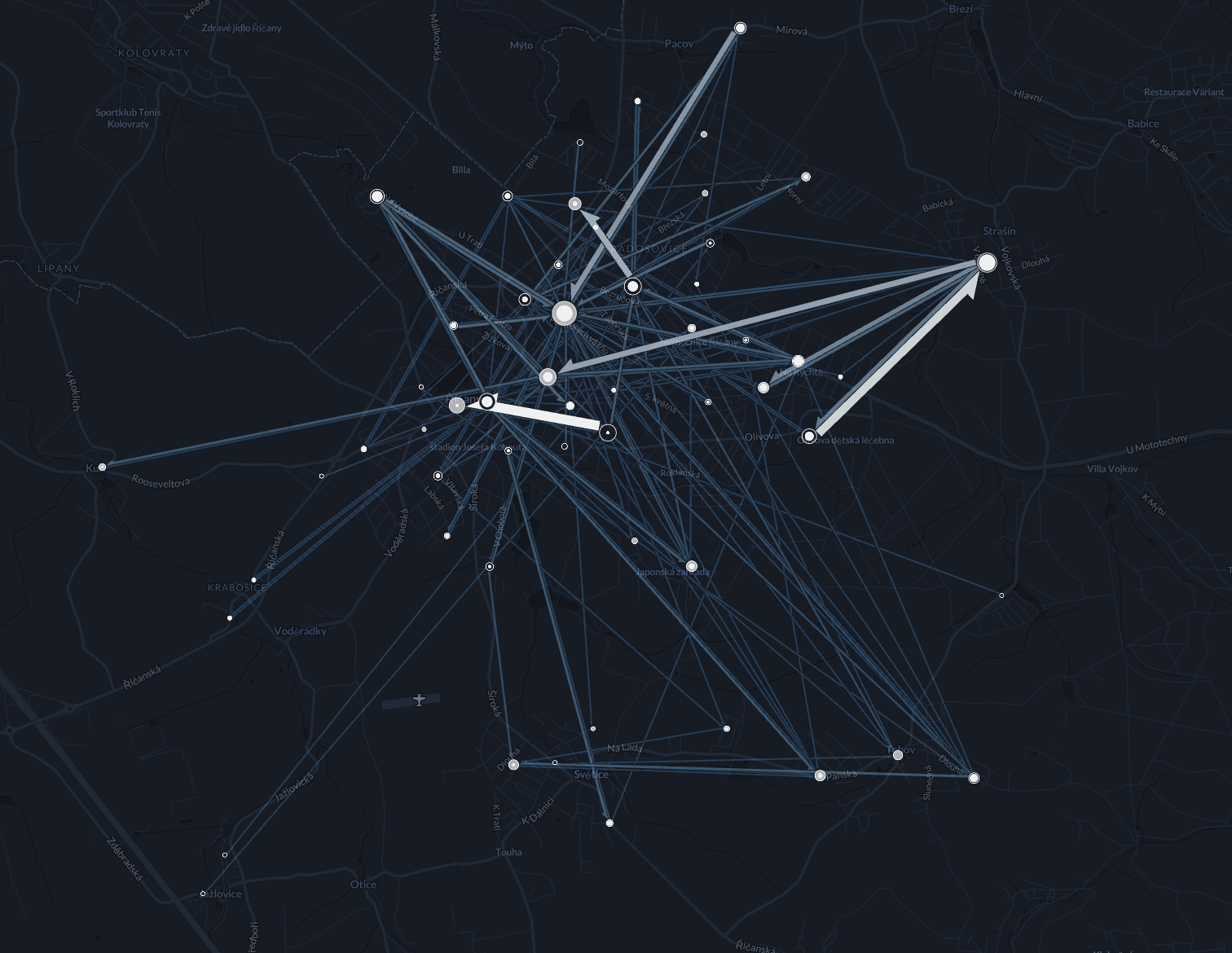 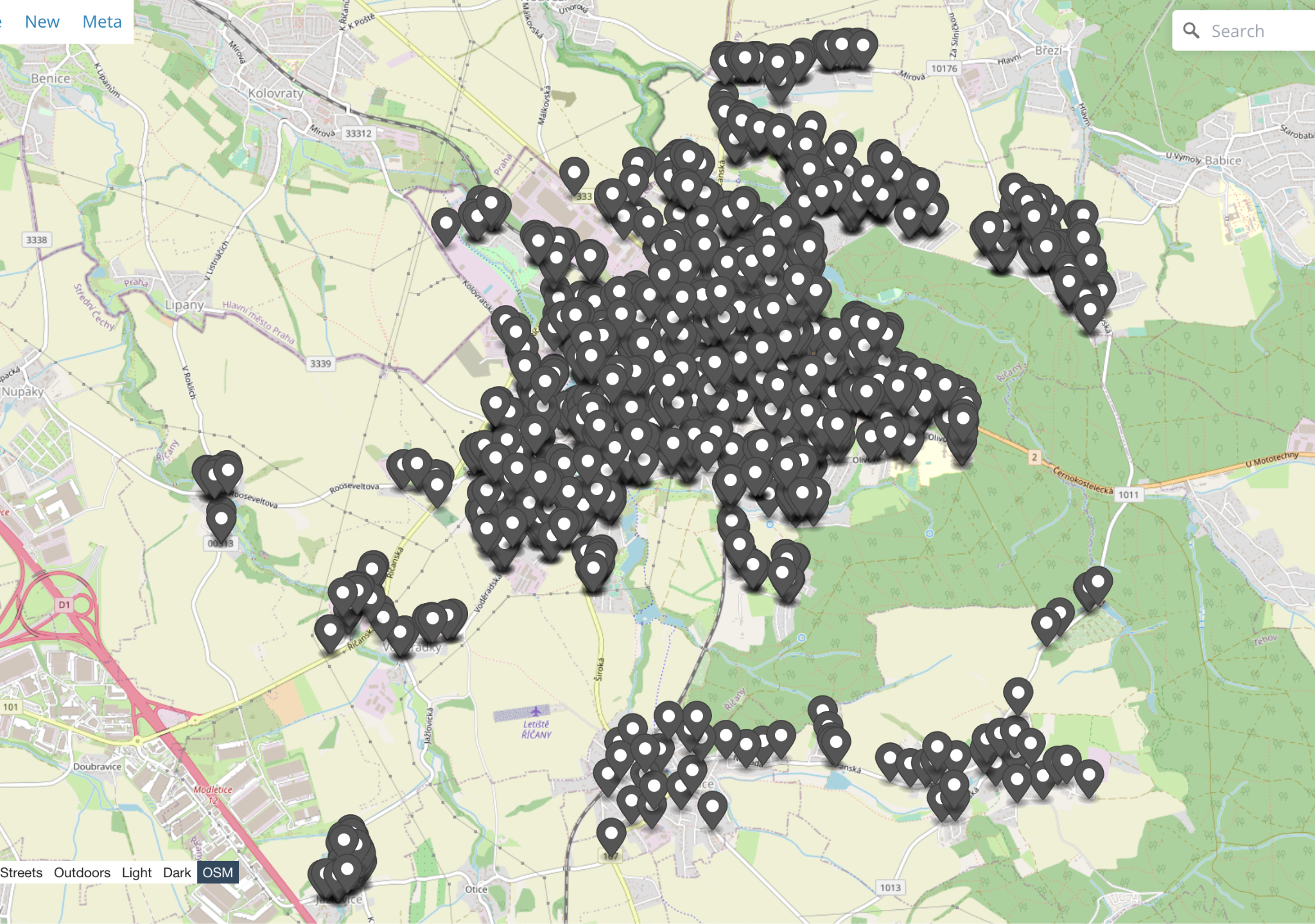 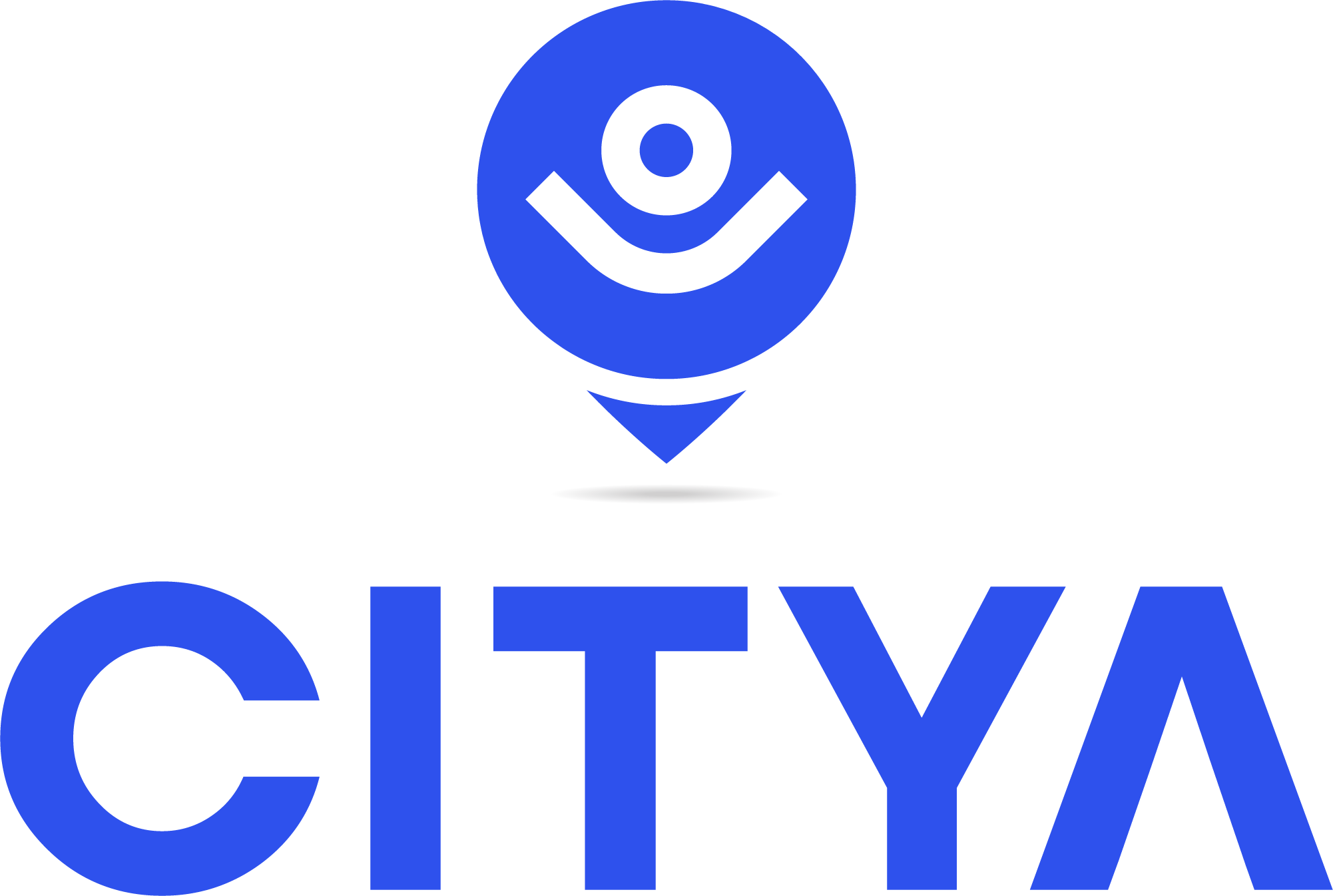 3. fáze škálování
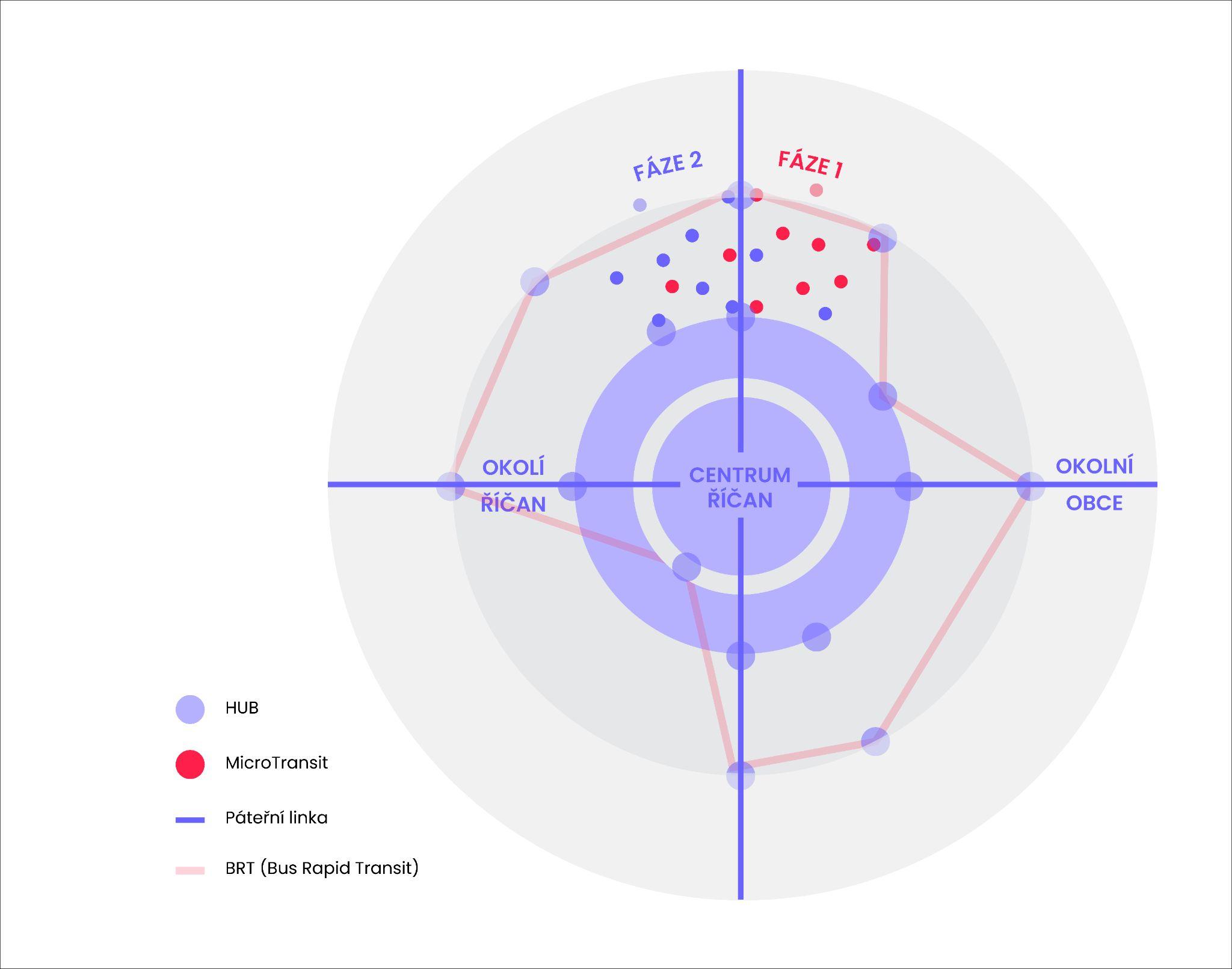 Přidružené regiony obsluhuje tangenicální páteřní linka

Kompletní změna logiky chování v dopravě

Odlehčení IAD a dostředných linek
KRAJSKÉ MĚSTO
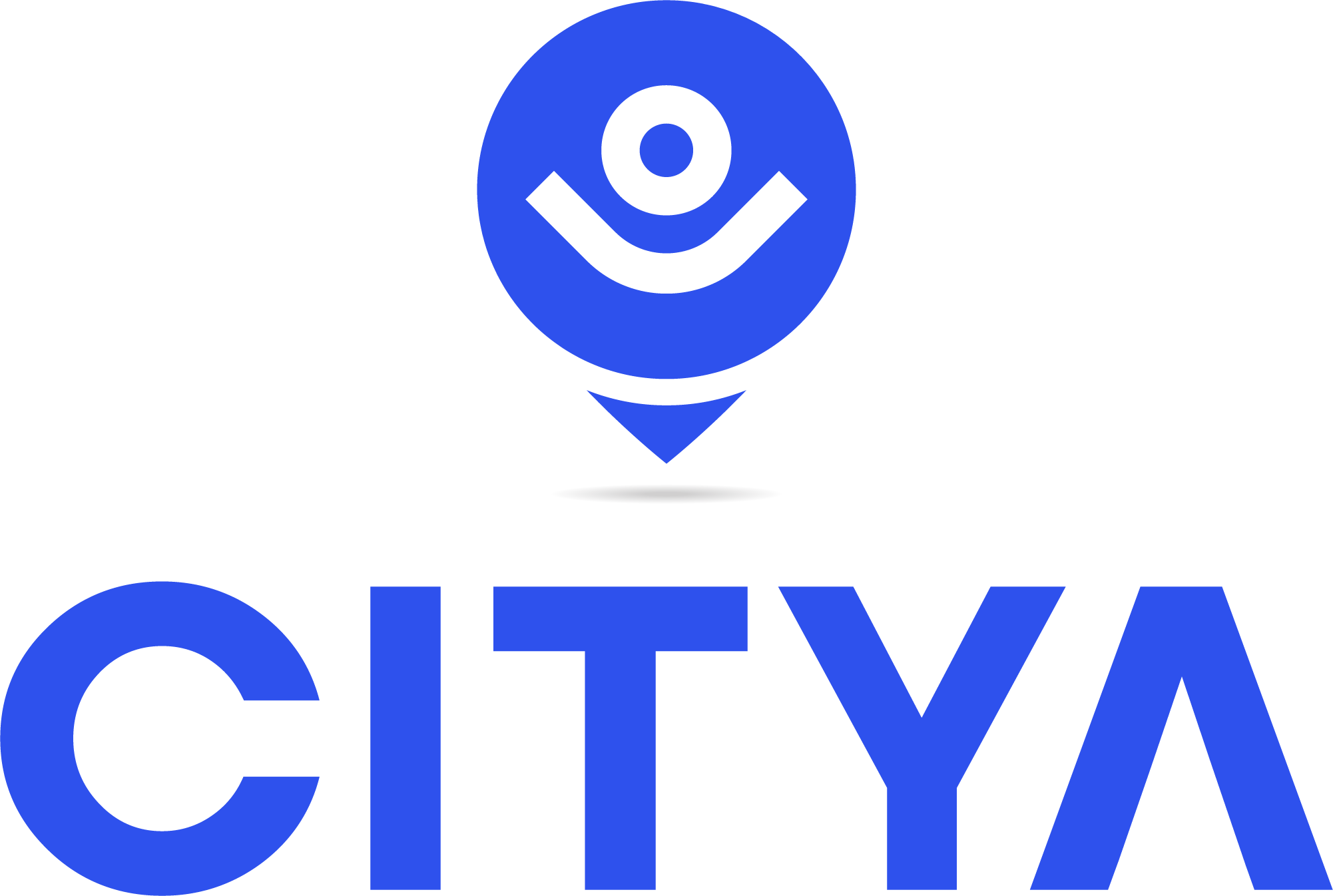 DRT 2 BRT
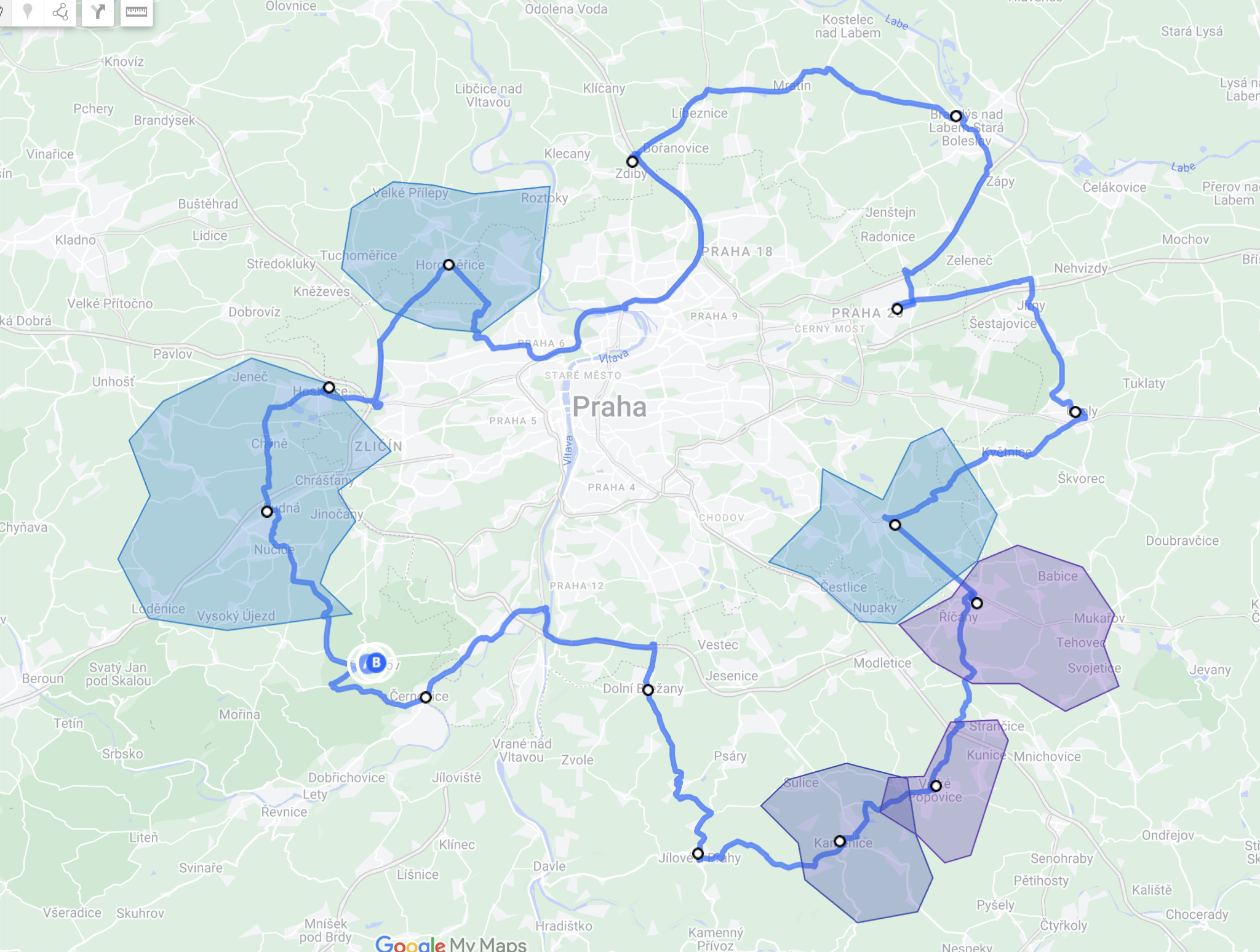 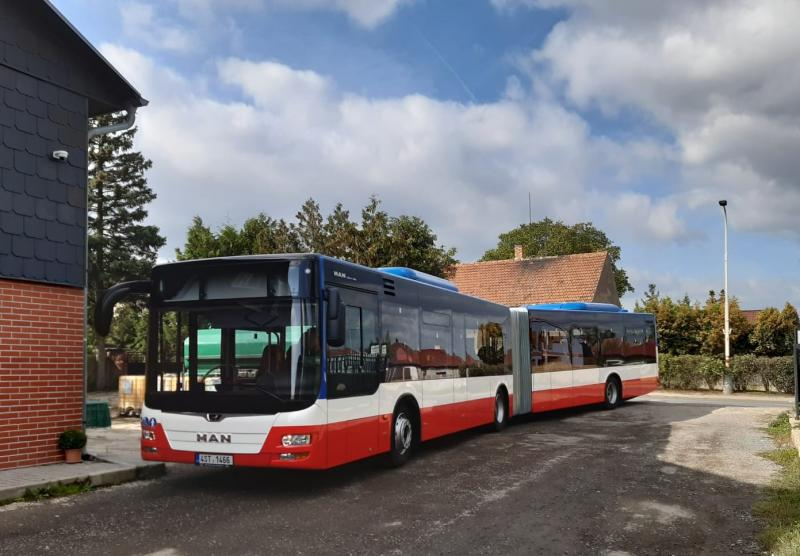 DRT je 5x levnější než VHD
“Za stovky milionů jezdí autobusy, kterých je v malých obcích málo a přesto většinou jezdí prázdné. MHD slouží všem a nikomu.”

 		Ing. Arch. David Hlouch, starosta obce Tehov
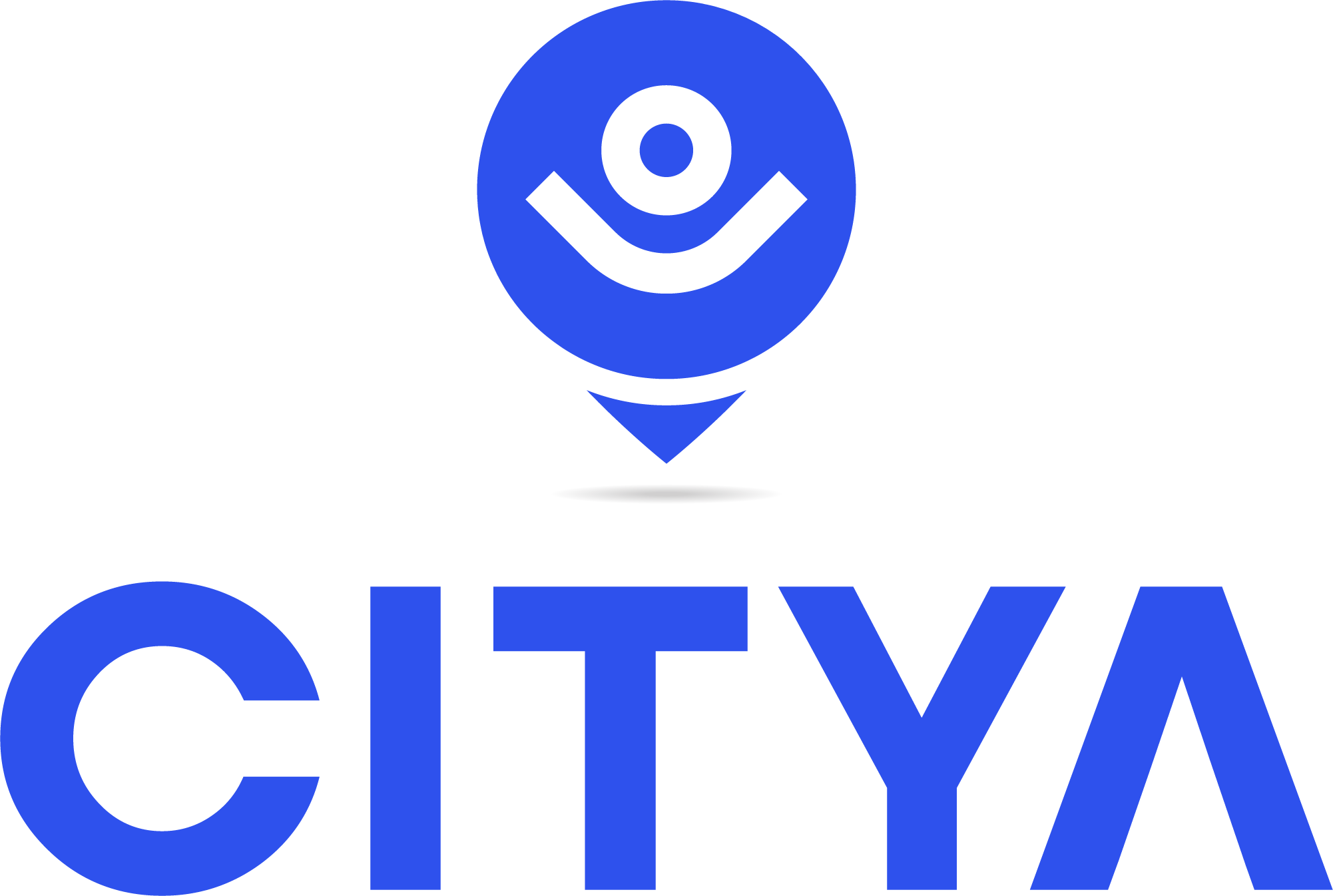 TECHNOLOGIE
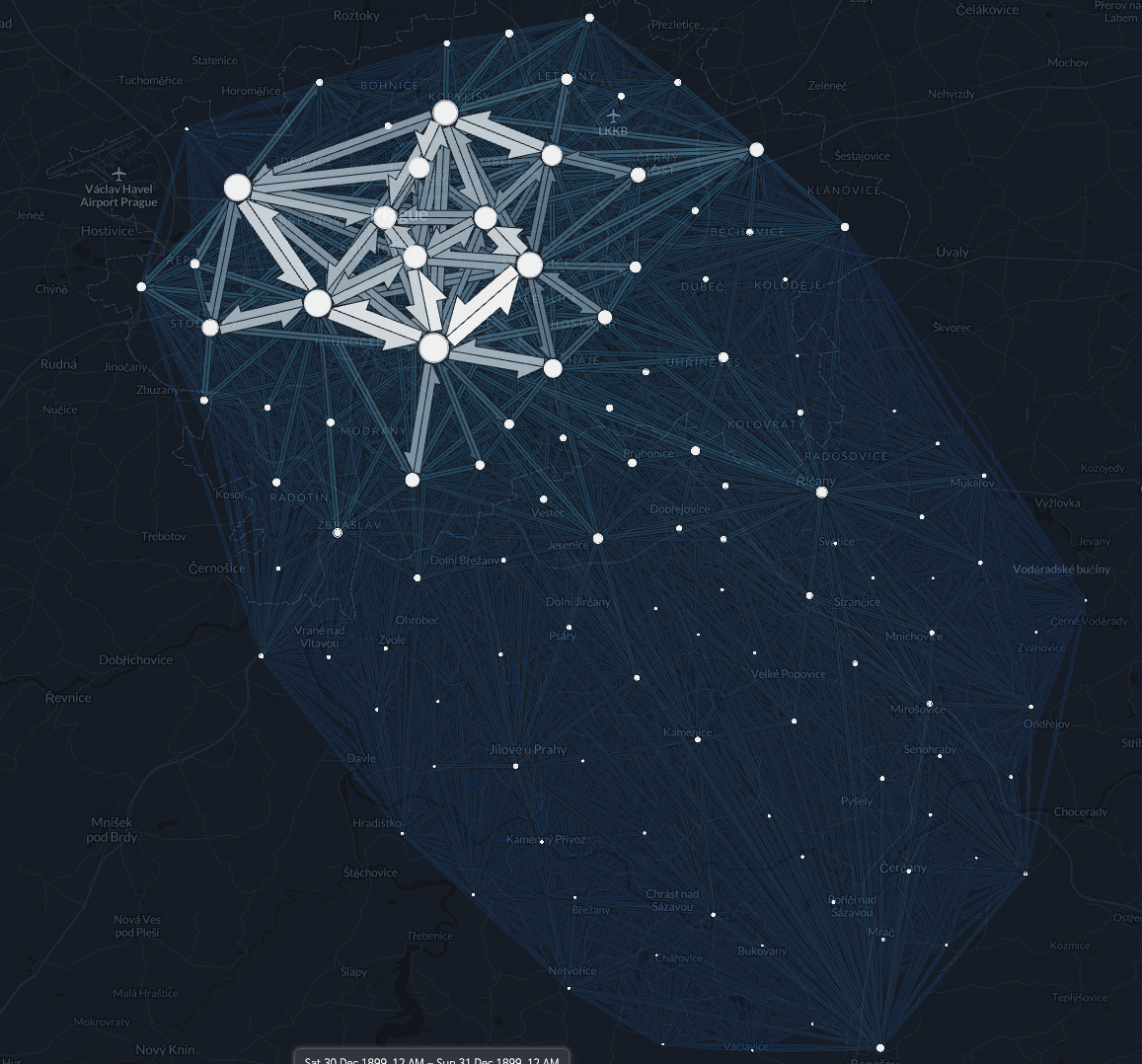 Data Transit Planning
Behaviorální aspekt - Důležitost a deficit potřeb obyvatel z pohledu mobility
Mobilita z hlediska urbanismu - POI's, 
Koncepce rozvoje  
Řešení pro slabá místa dopravní obslužnosti
Optimalizace stávající VHD
Simulace dopadů 
Podklad pro spuštění operativní MHD (CITYA)
Dopravní plánování
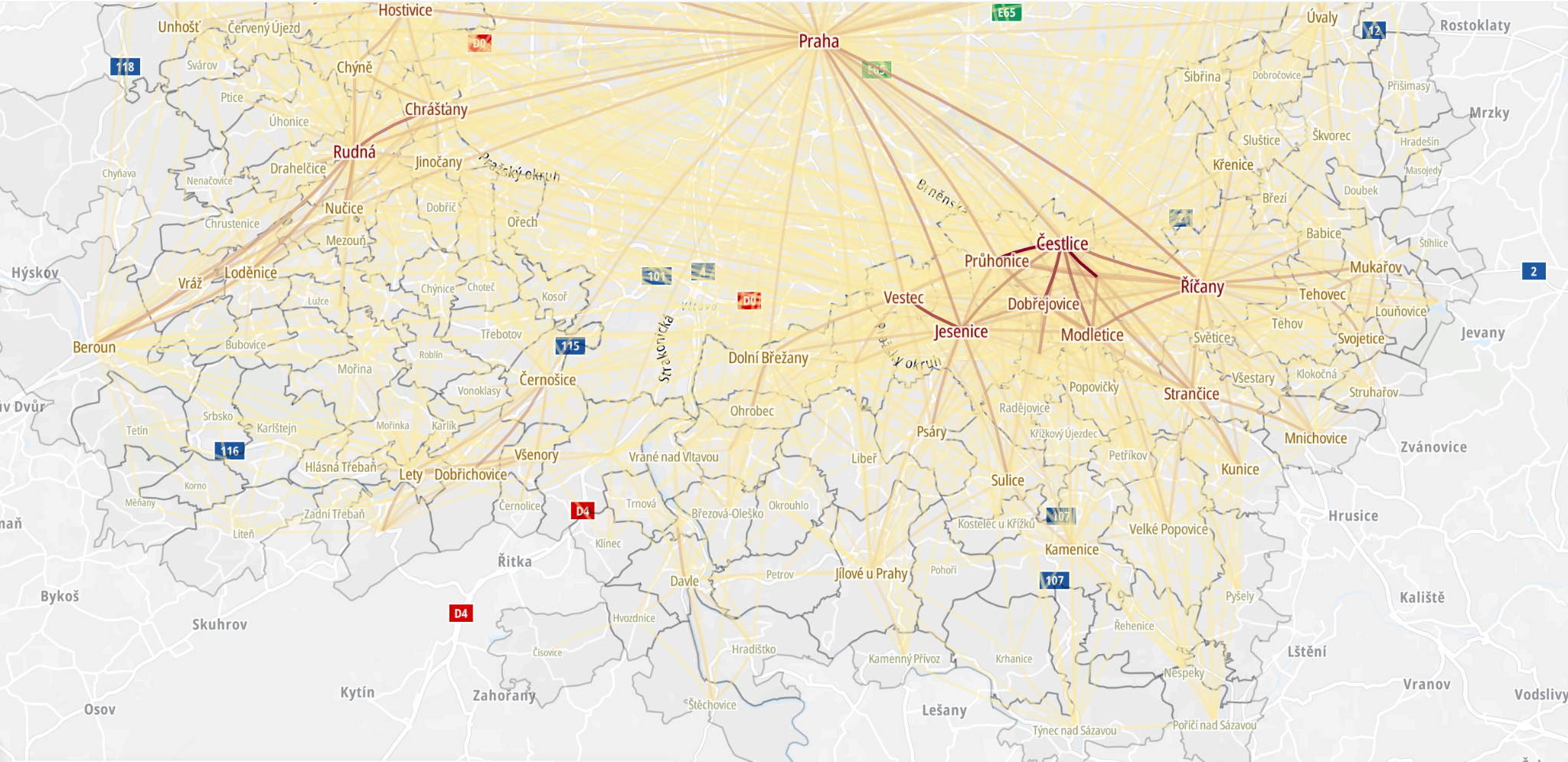 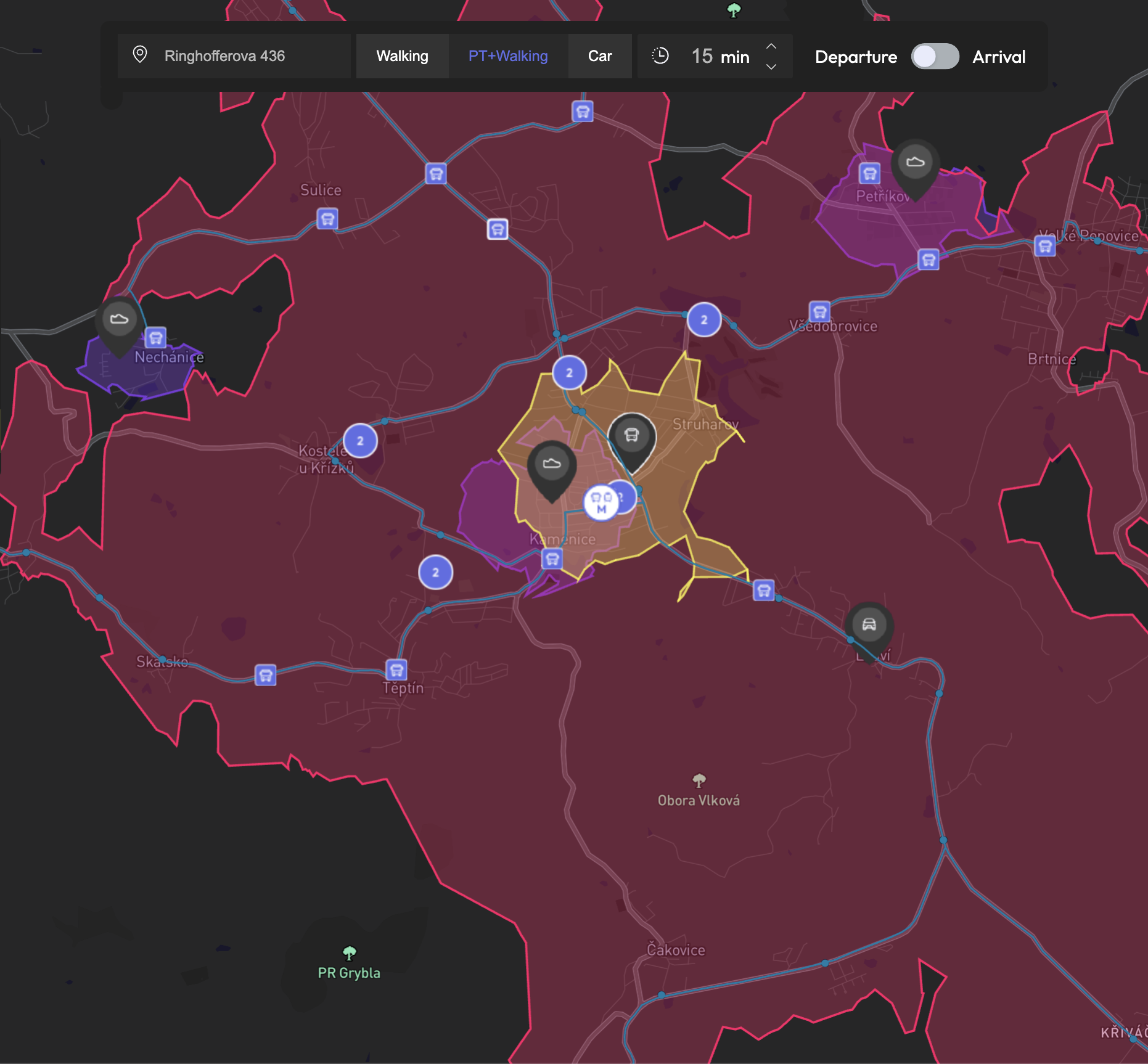 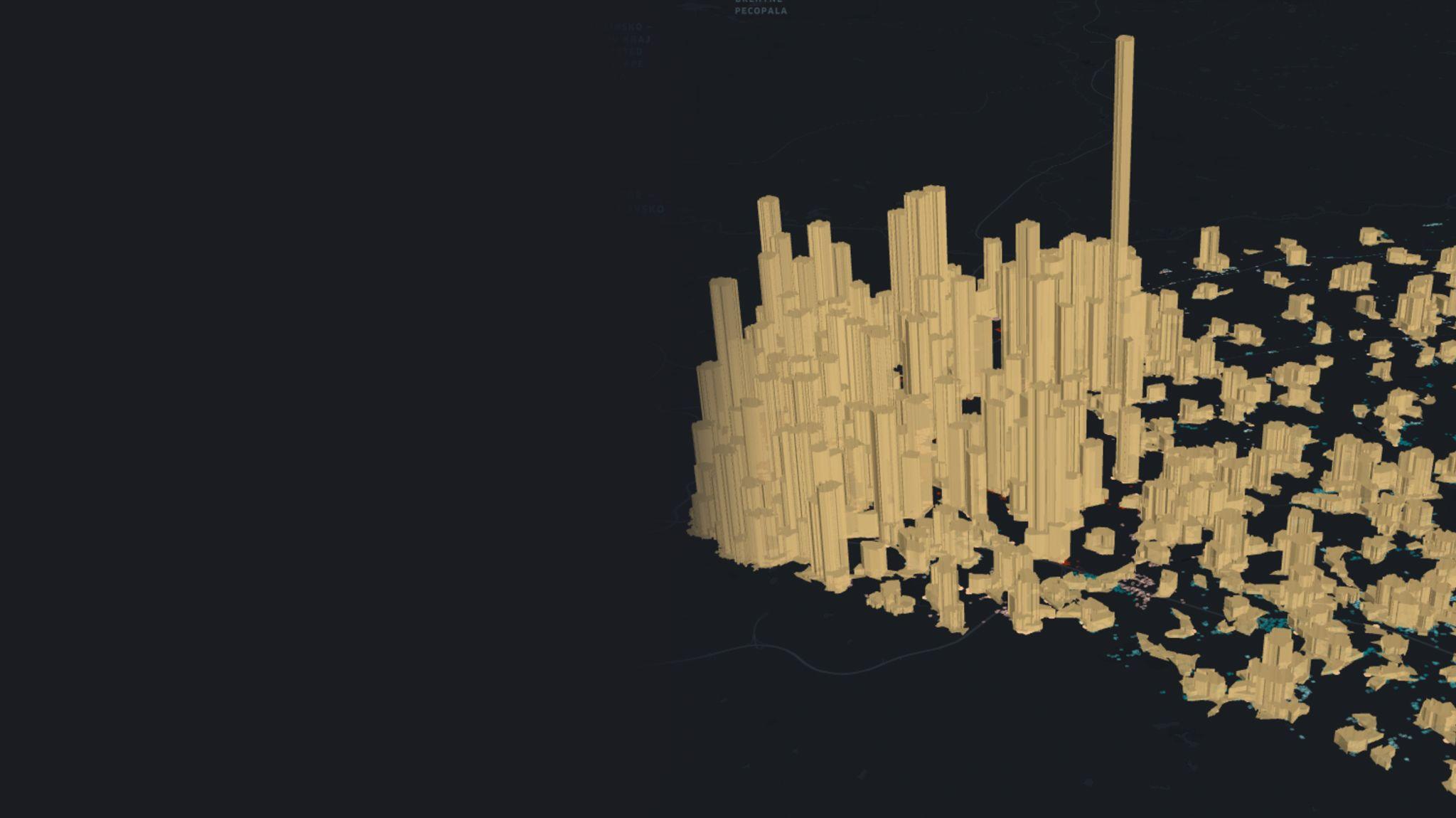 Jak začít?
1. Datová analýzaKomplexní vhled do mobility regionu - MHD, vlaky, auta, zastávky, speciální potřeby obyvatel, POI

2. Simulace a optimalizaceSimulace experimentů, komfortu, ceny a dopadu provozu před spuštěním

3. Spuštění a supervize
Spuštění a integrace do fyzické a digitální infrastruktury obce. 
Inkrementální optimalizace v reálném čase.

4. Re-optimalizace a škálování
Optimalizace nastavení služby a reakce na změny zvyků obyvatel. Integrace do IDS (BRT).
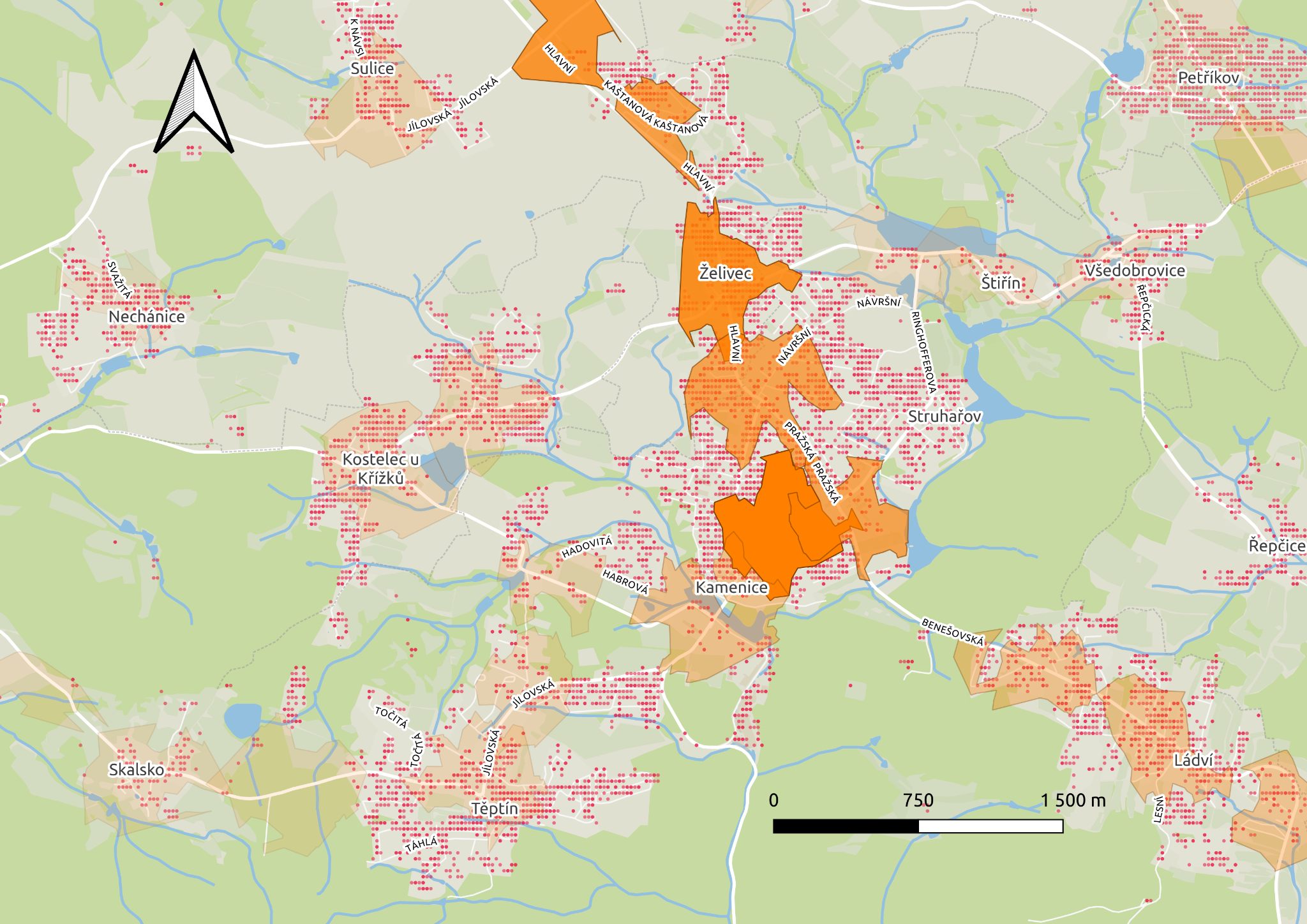 Isochron map
Číslo popisné
Vysoká frekvence MHD
Střední frekvence MHD
Nízká frekvence MHD
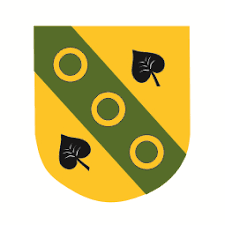 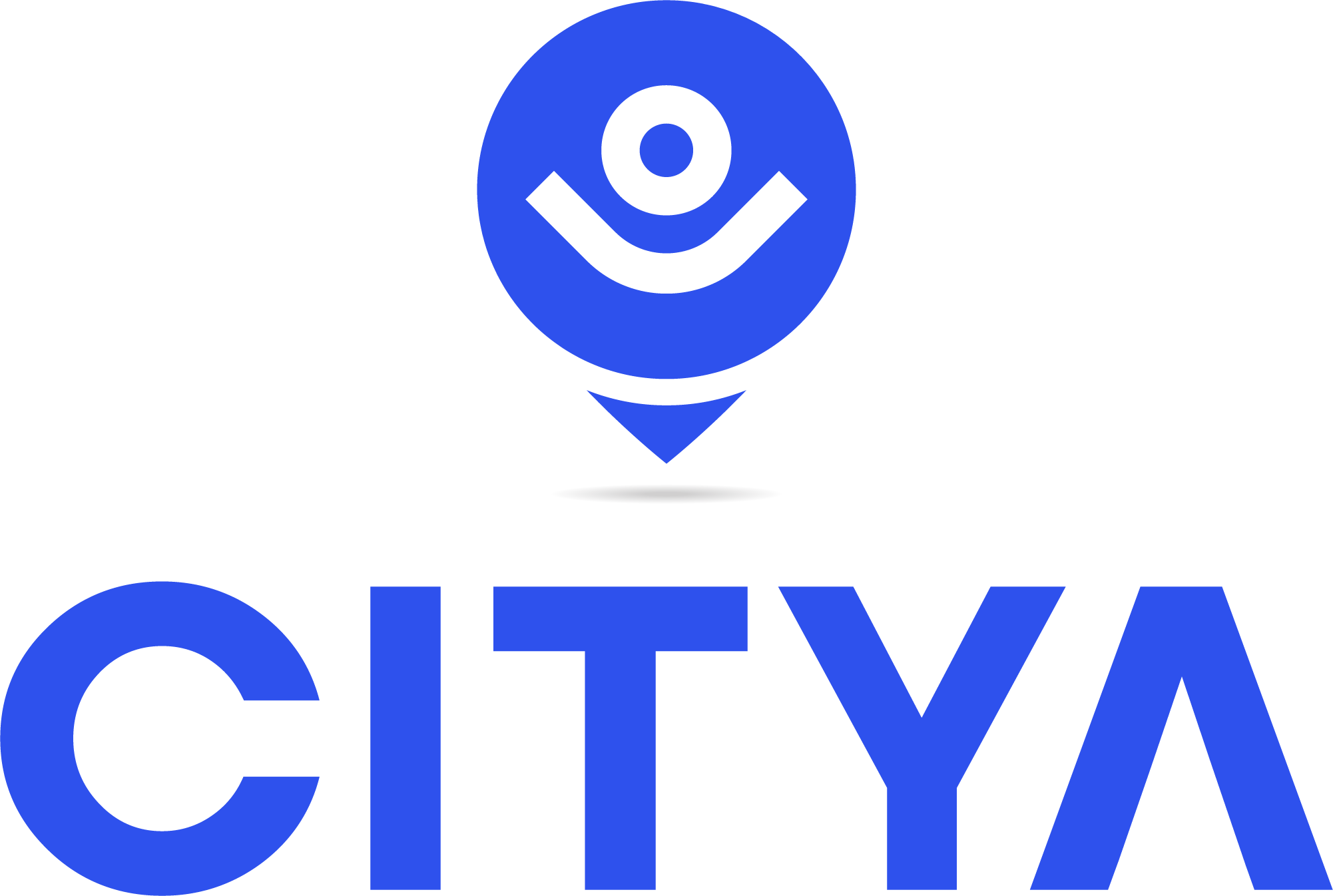 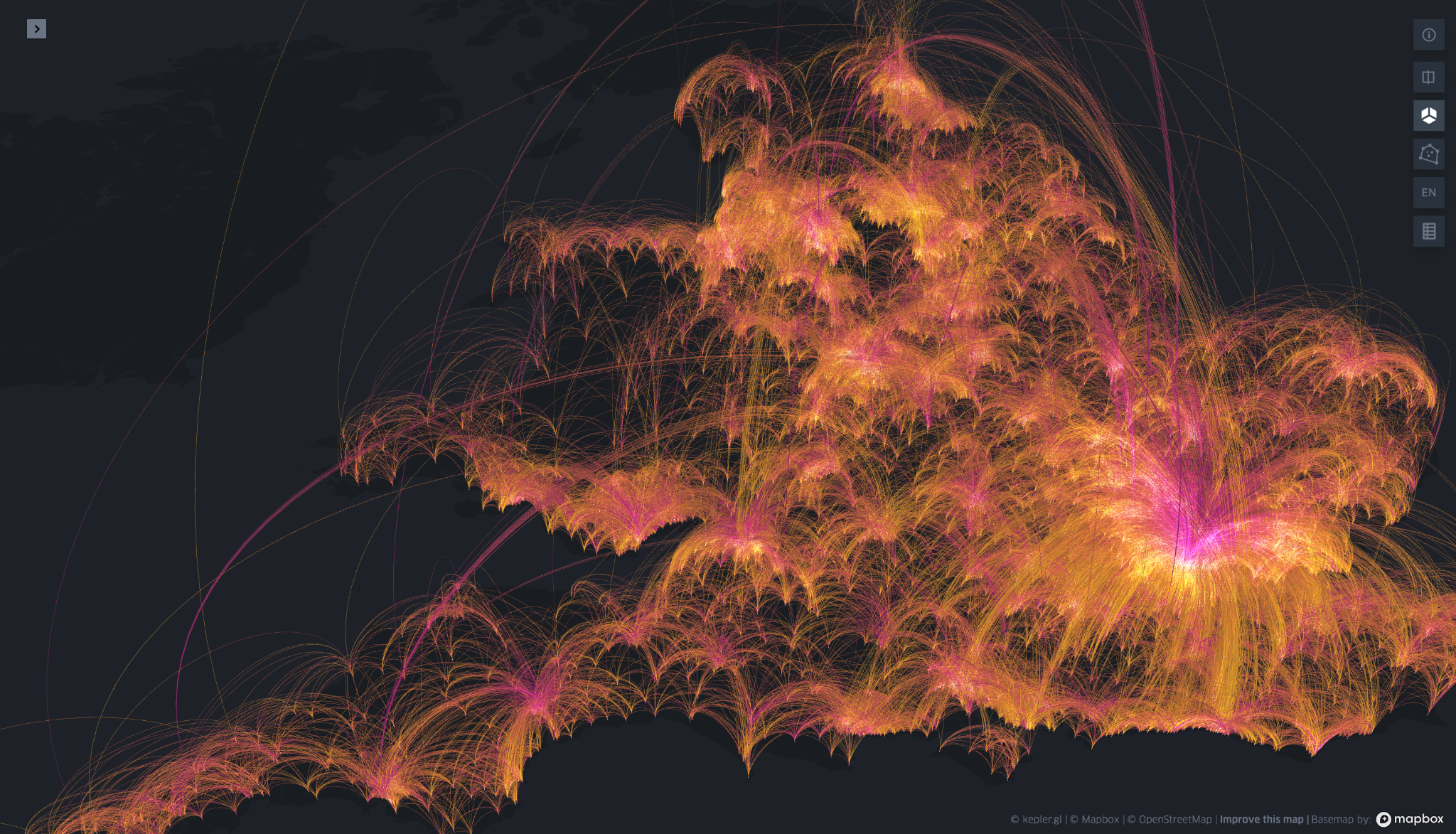 Proč?
Vyvíjet pokročilé a v budoucnu odolné dopravní strategie a řešení
Dopravní analýzy a prognózy vedoucí ke kvalifikovanému rozhodnutí na základě dat
Plánovat služby veřejné dopravy v reálném čase a pružně reagovat na měnící se potřeby
Identifikovat způsoby implementace a podpory infrastruktury pro aktivní mobilitu obyvatel
Nastavit rámec pro adaptaci na nové módy, sdílená kola, autonomní vozidla, energetická infrastruktura, apod.
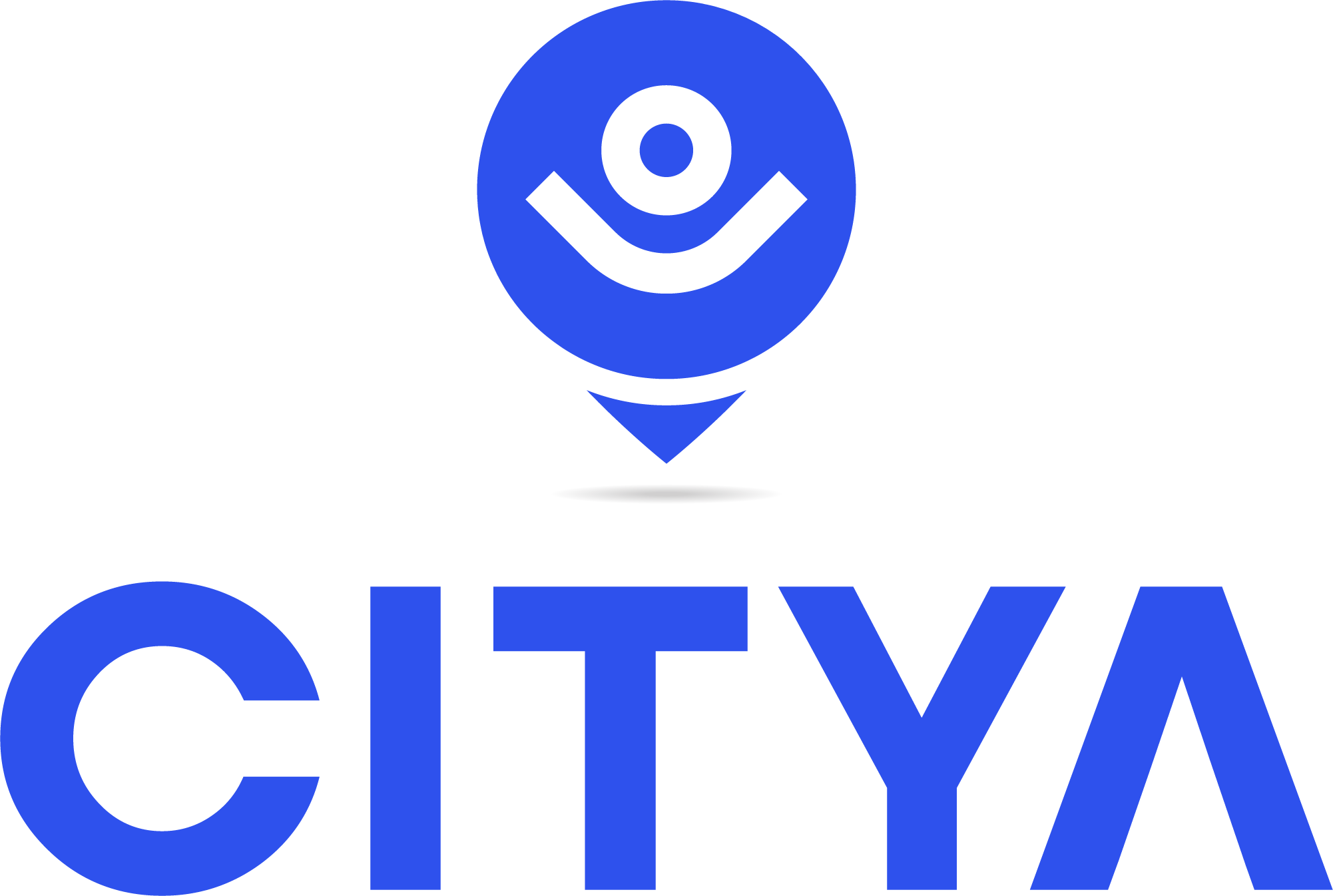 AI Allocation engine
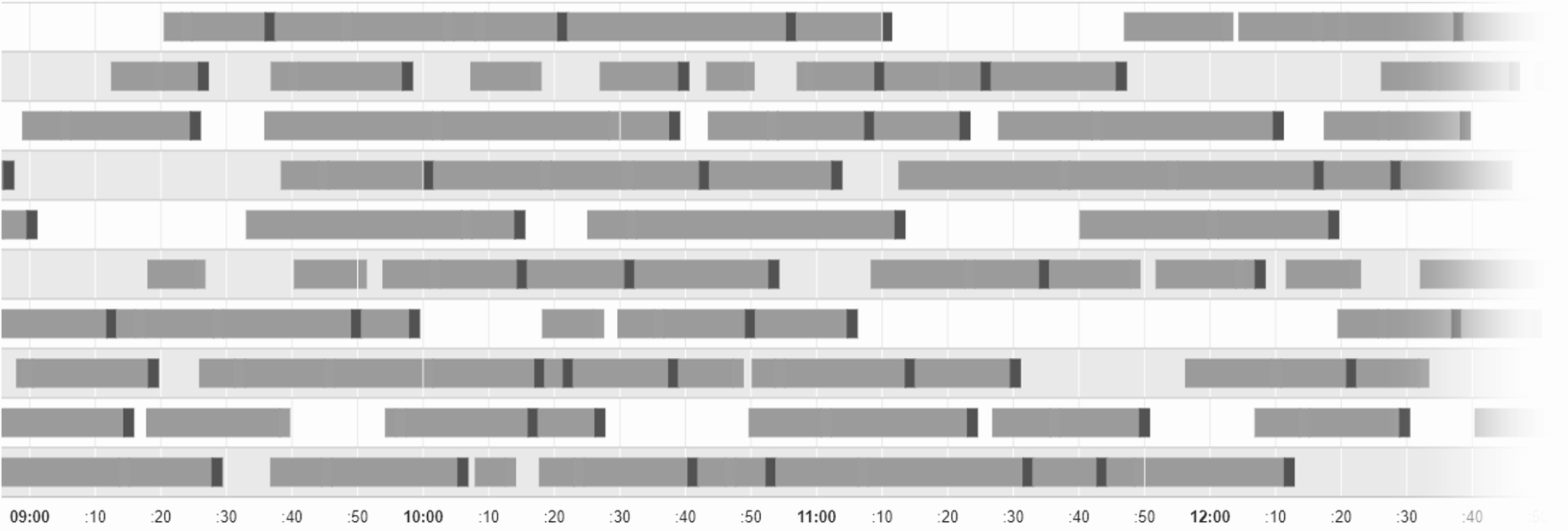 Dynamická optimalizace poptávky 
a kapacit 

Inteligentní routing a real-time optimalizace tras  

Maximální využití nejbližších 
a optimálních kapacit v rámci trasy

Real traffic data a reakce na nenadálé externality

5. generace CITYA Allocatoru v produkci
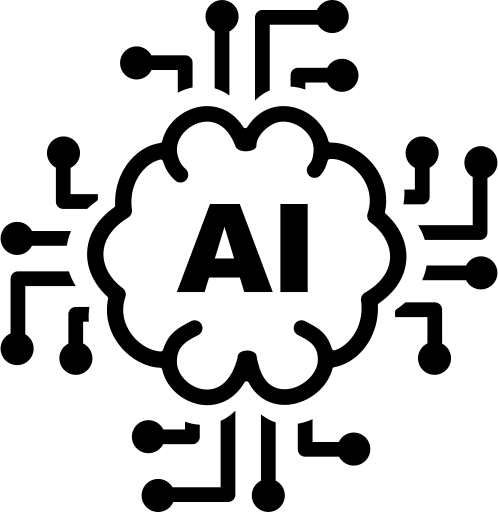 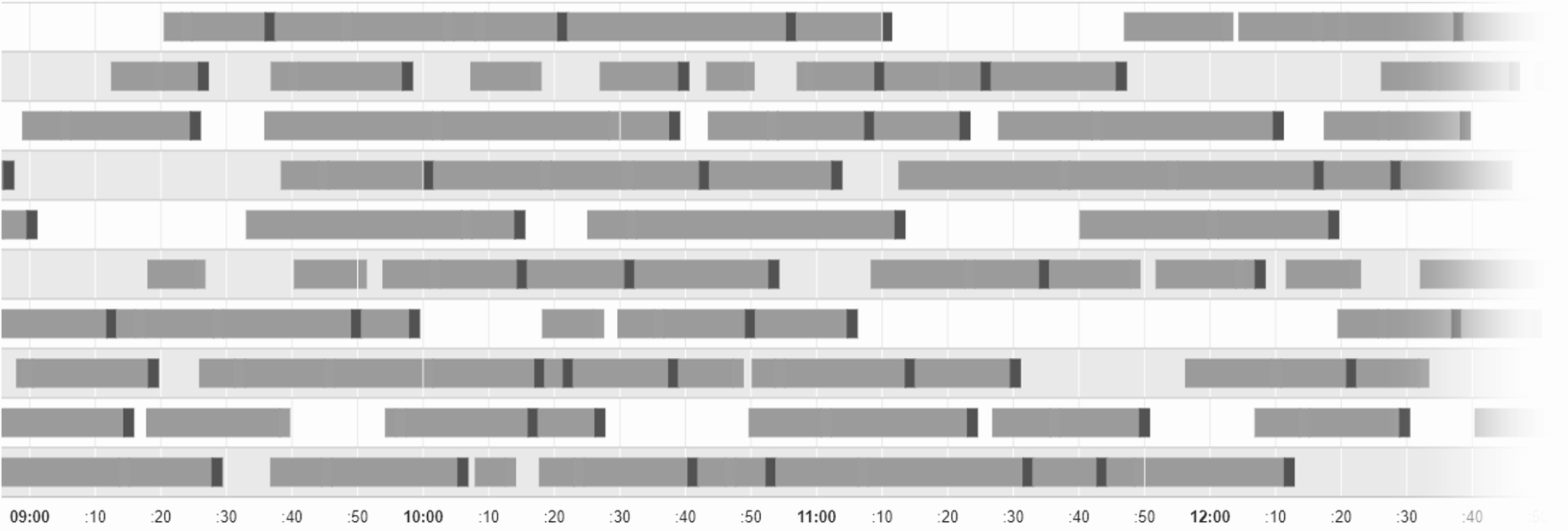 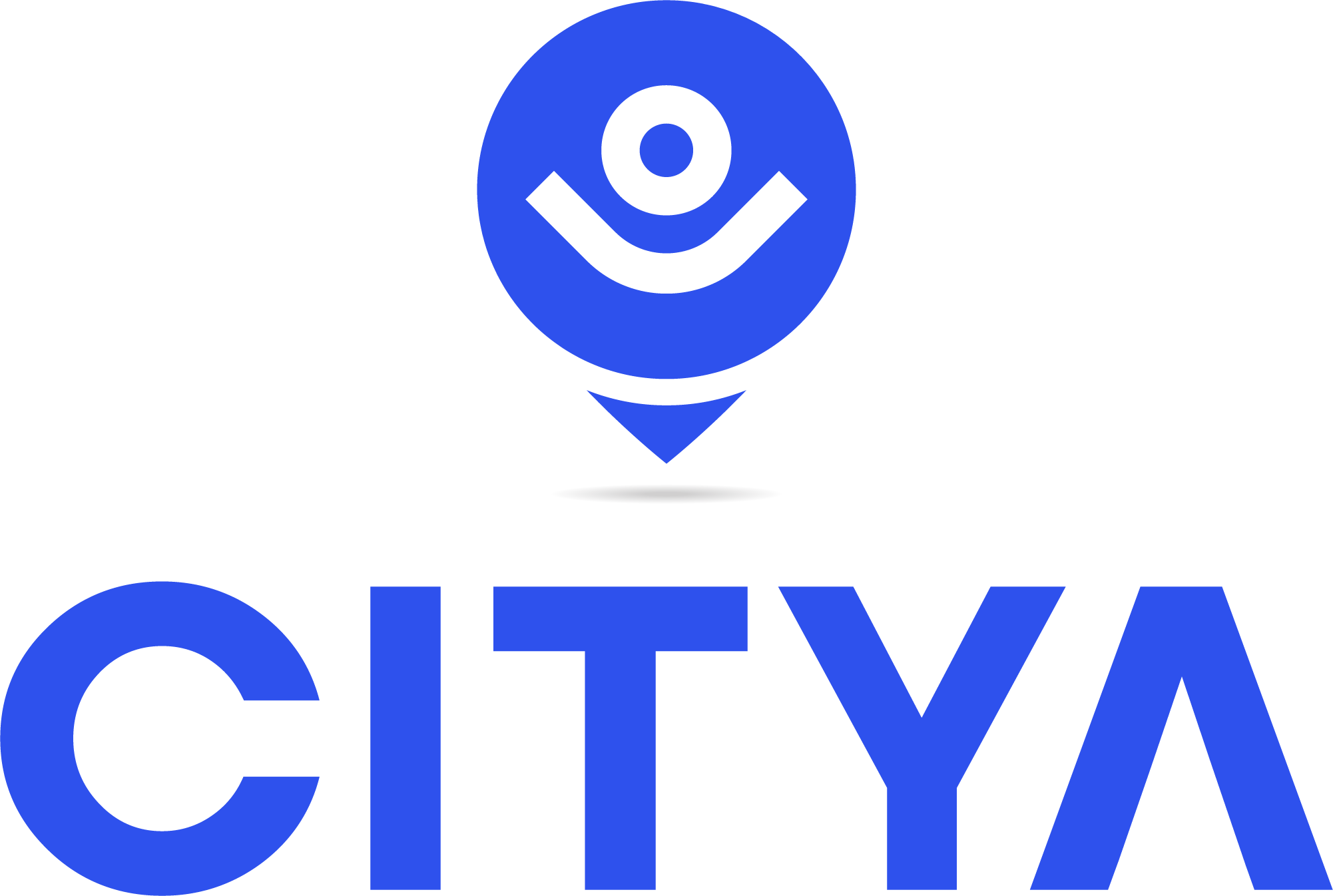 SaaS Platforma
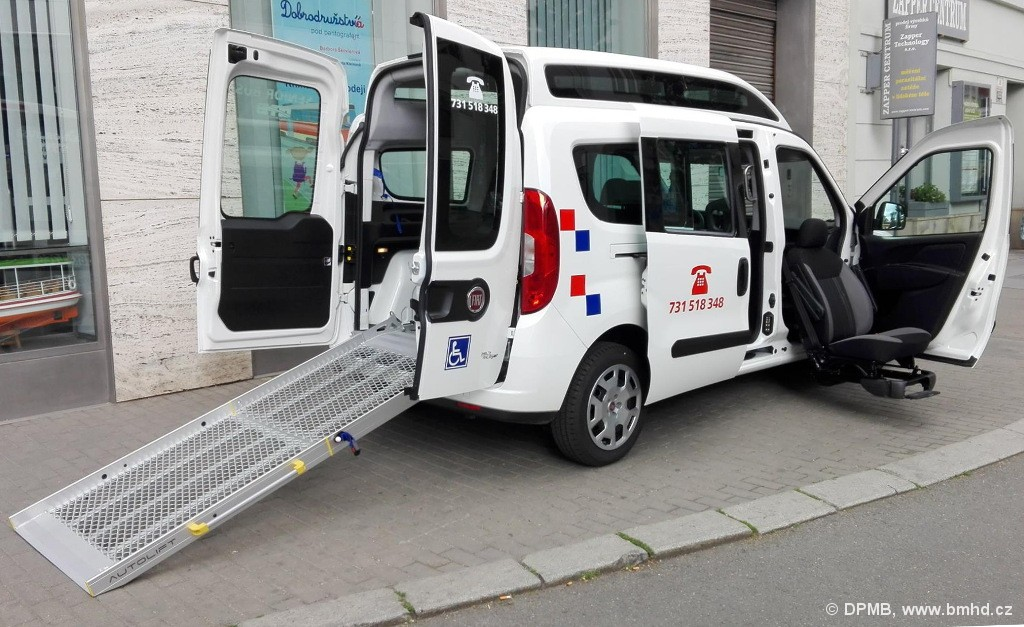 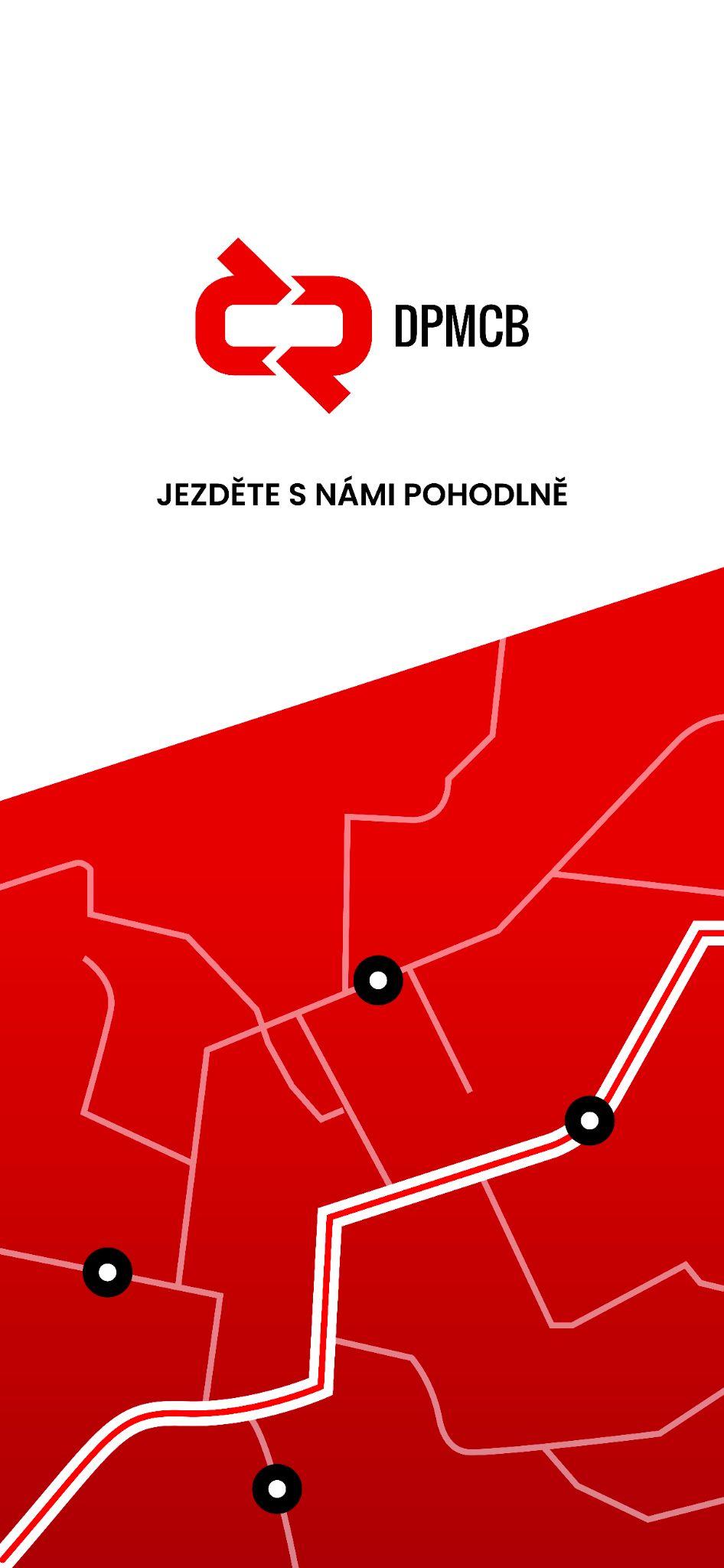 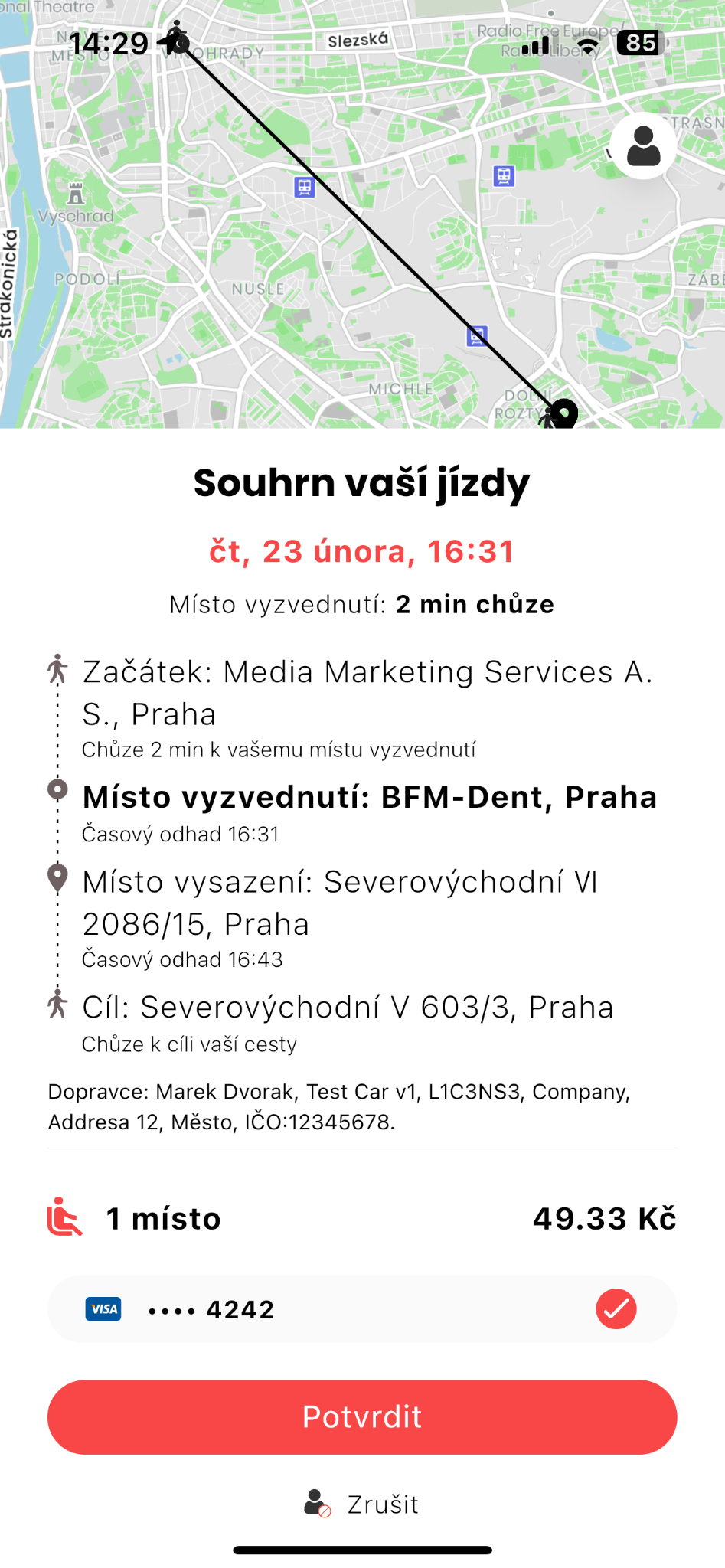 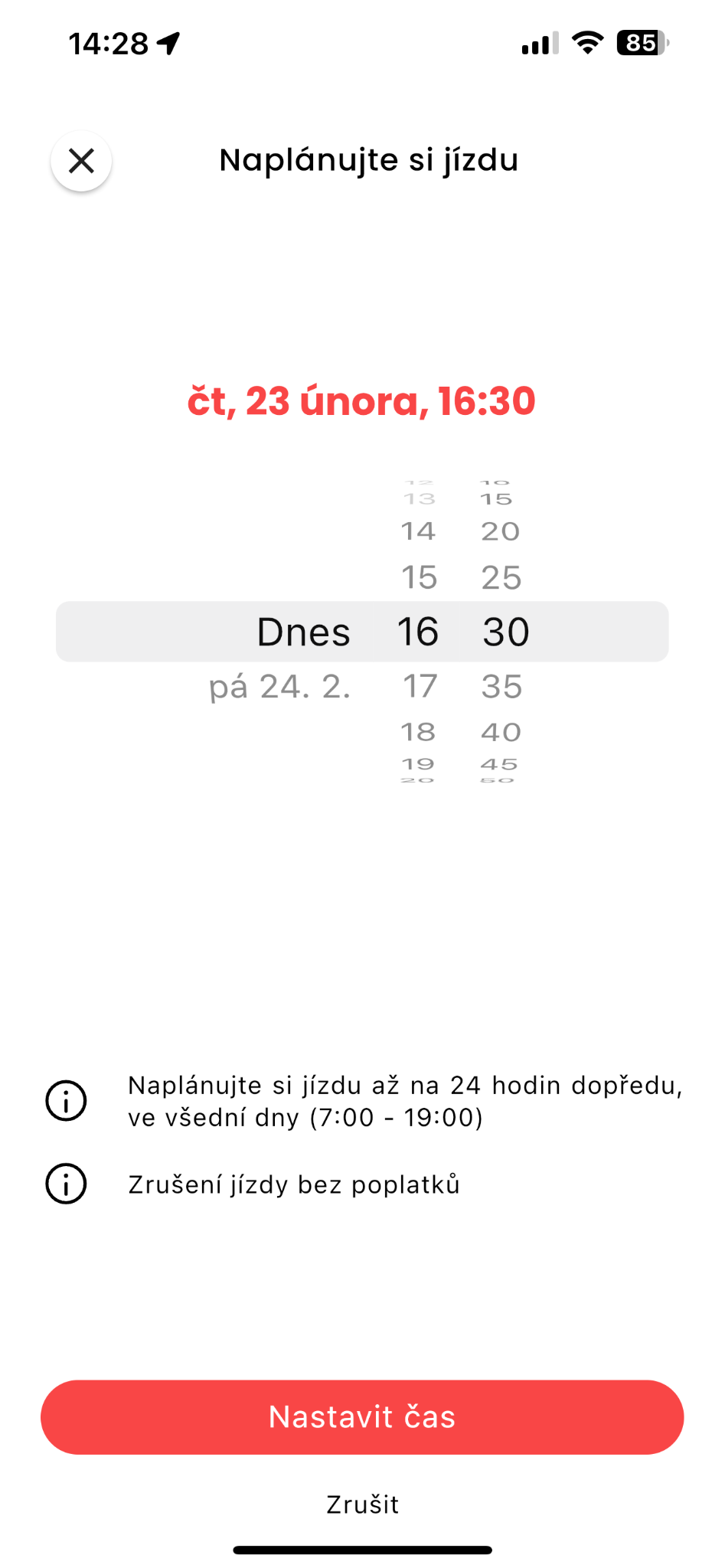 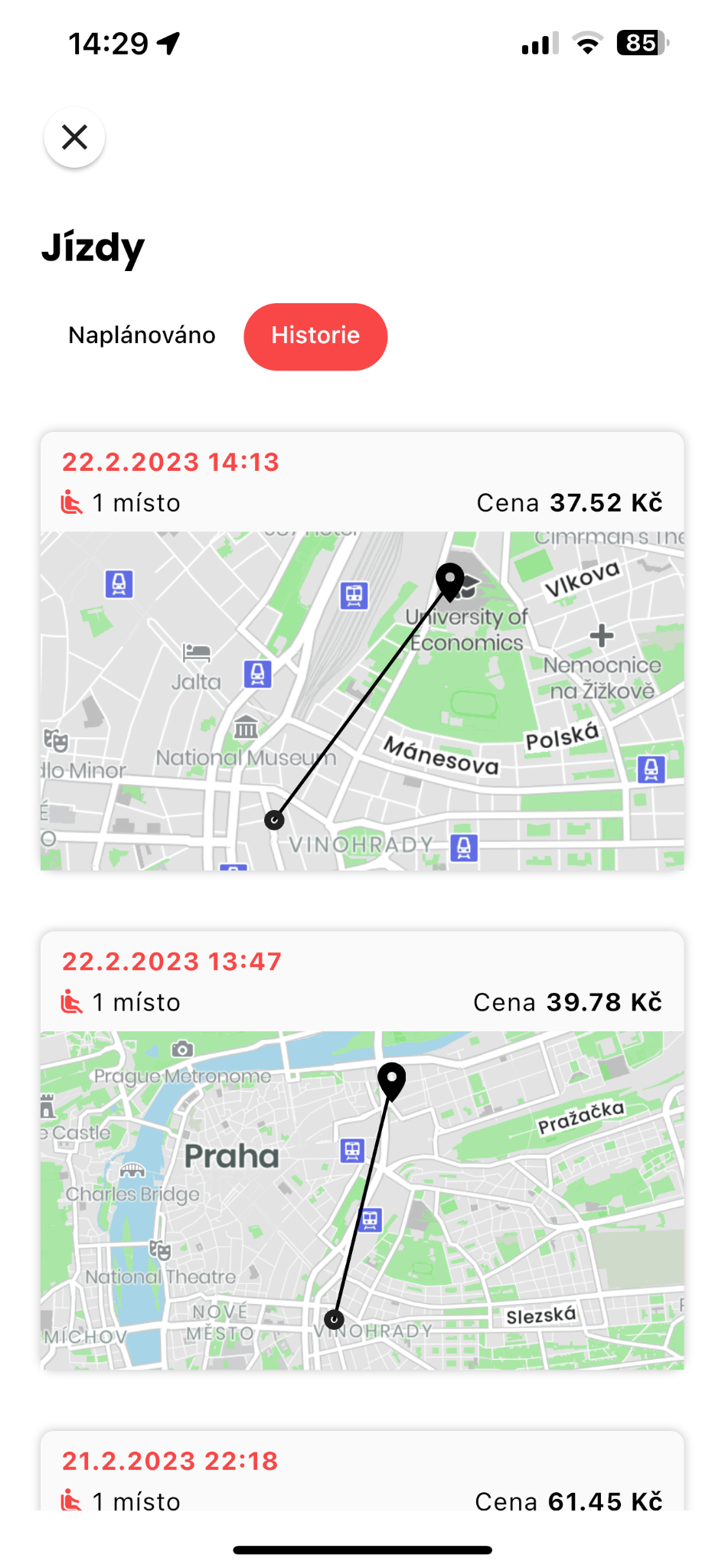 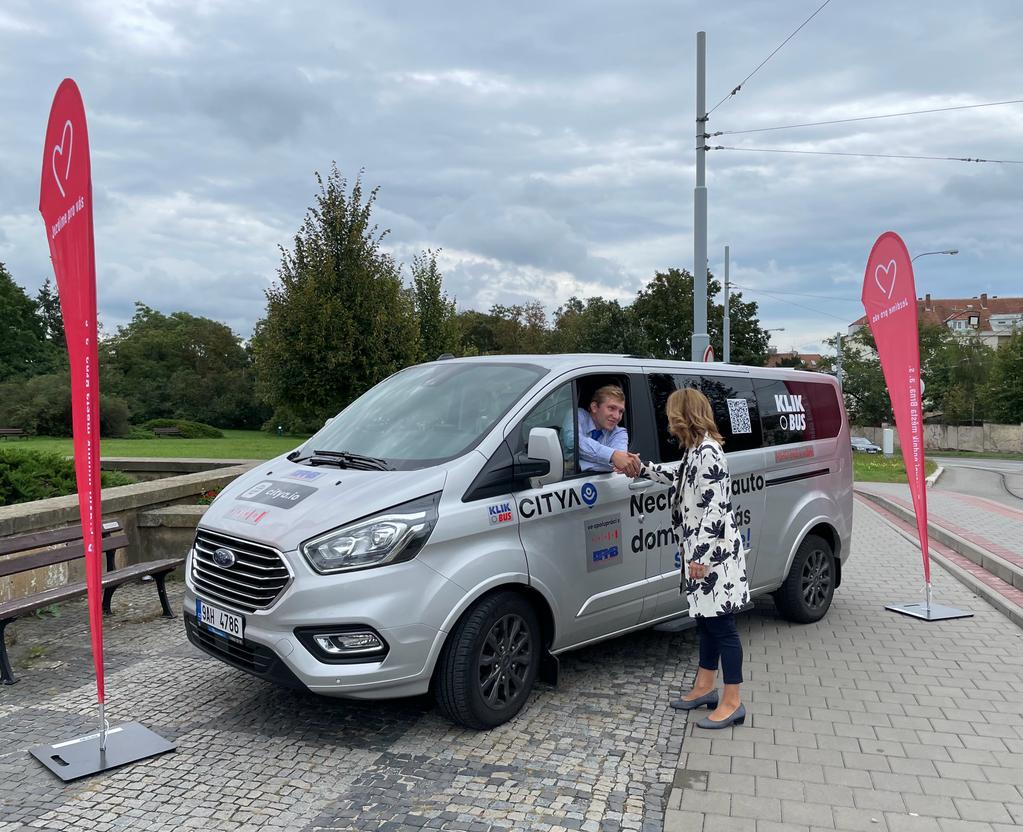 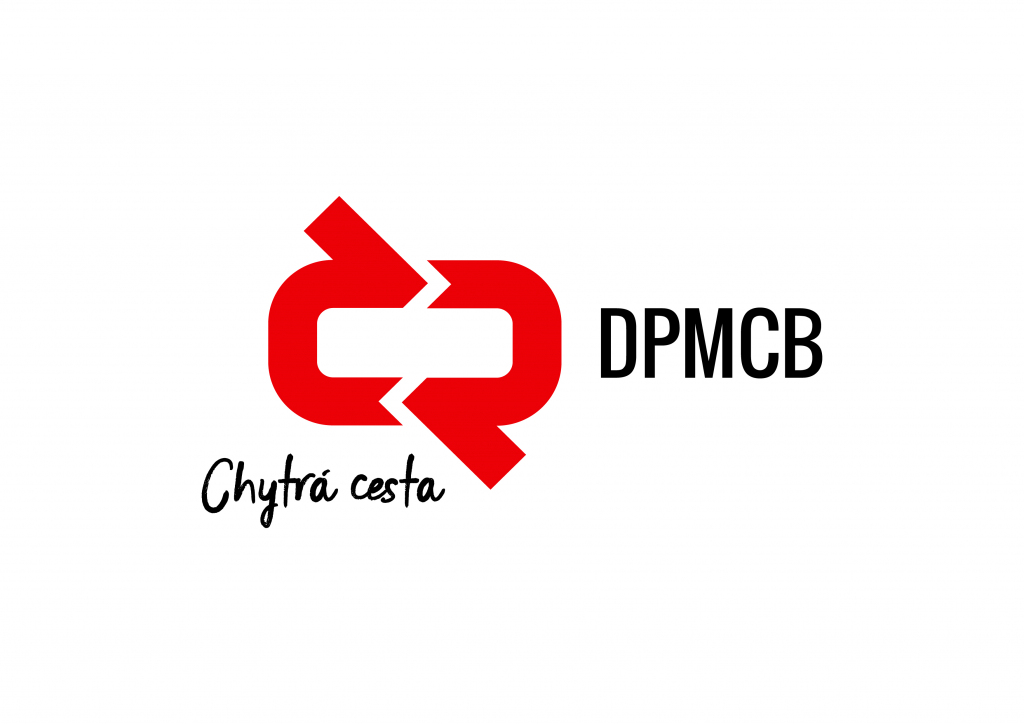 OTACAR
[Speaker Notes: Aby to bylomožné, 
stojí za tím velmi složitý AI alokátor a route planner, predikuje poptávku i kapacitu
v reálném čase neustále přepočítává neoptimálnější kombinace v rámci regionu a dostupných kapacit. 
Tak aby uspokojil co nejvíce lidí, kteří cestují v podobném čase, podobným směrem.]
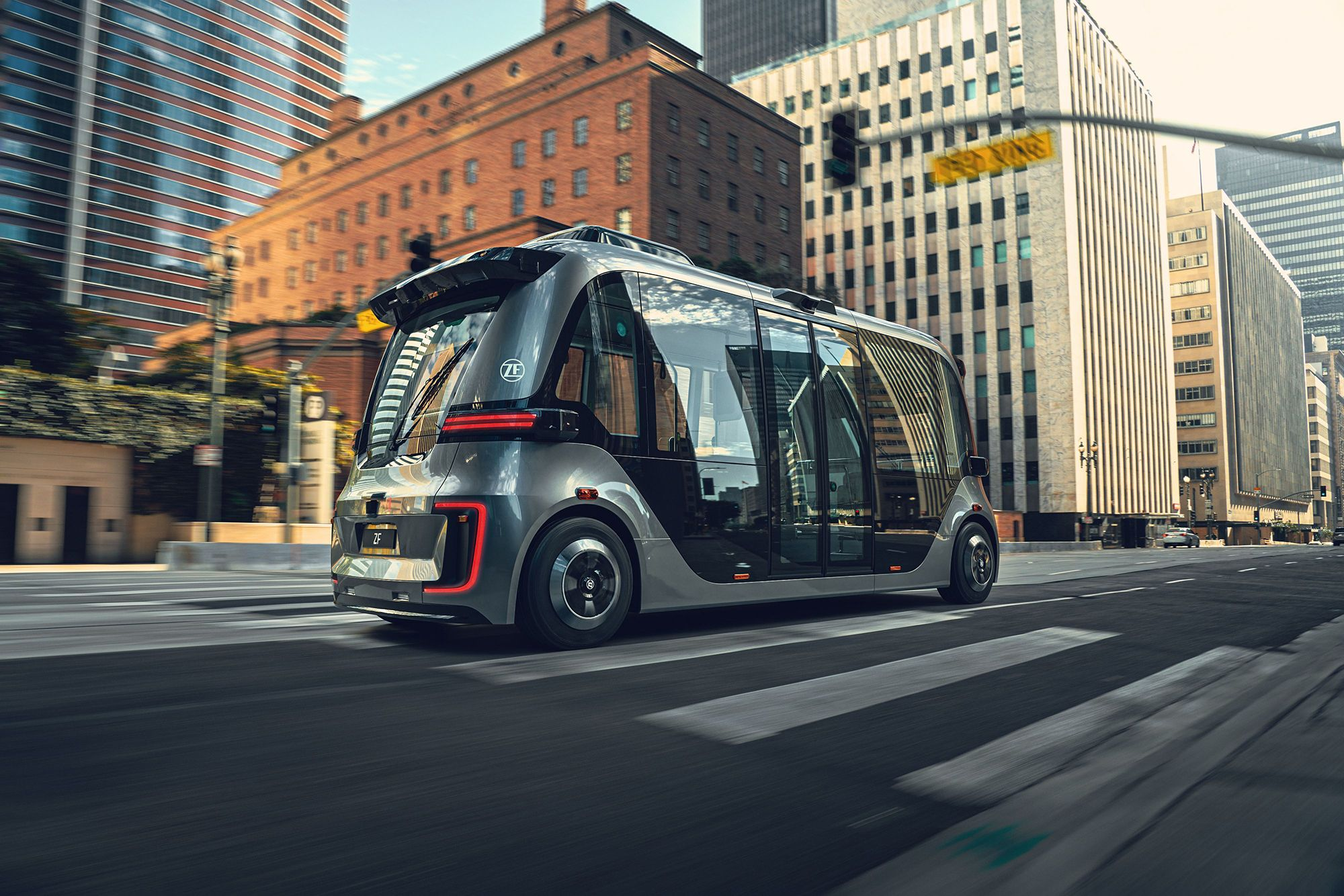 Reference
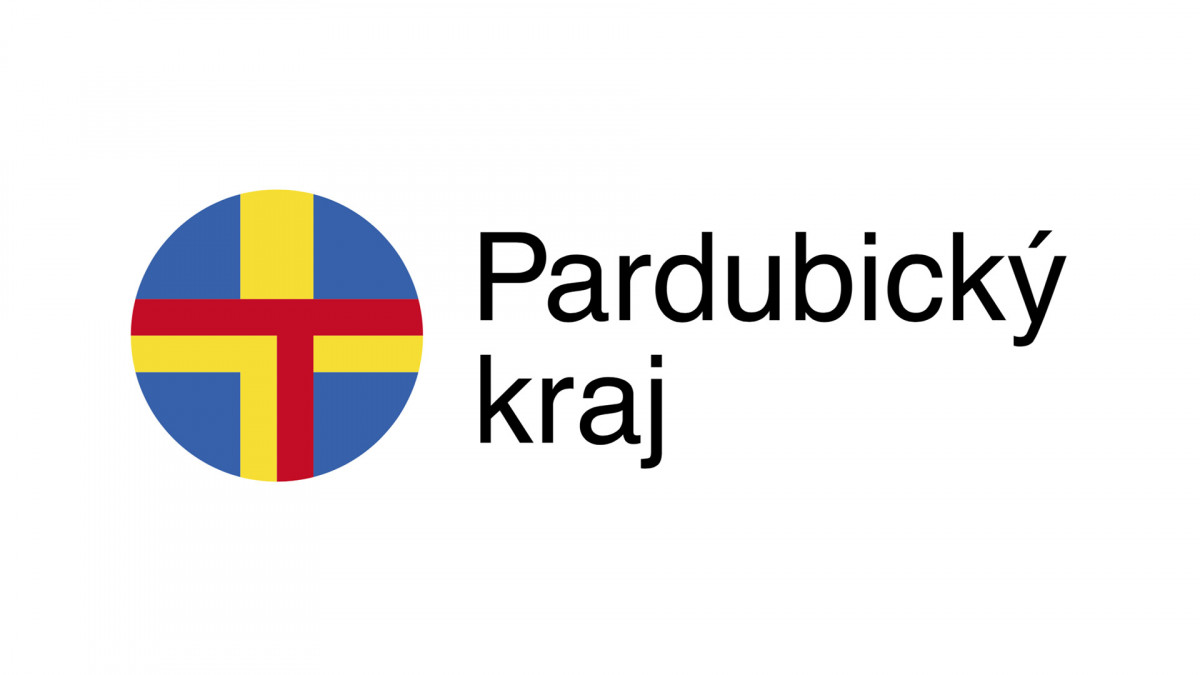 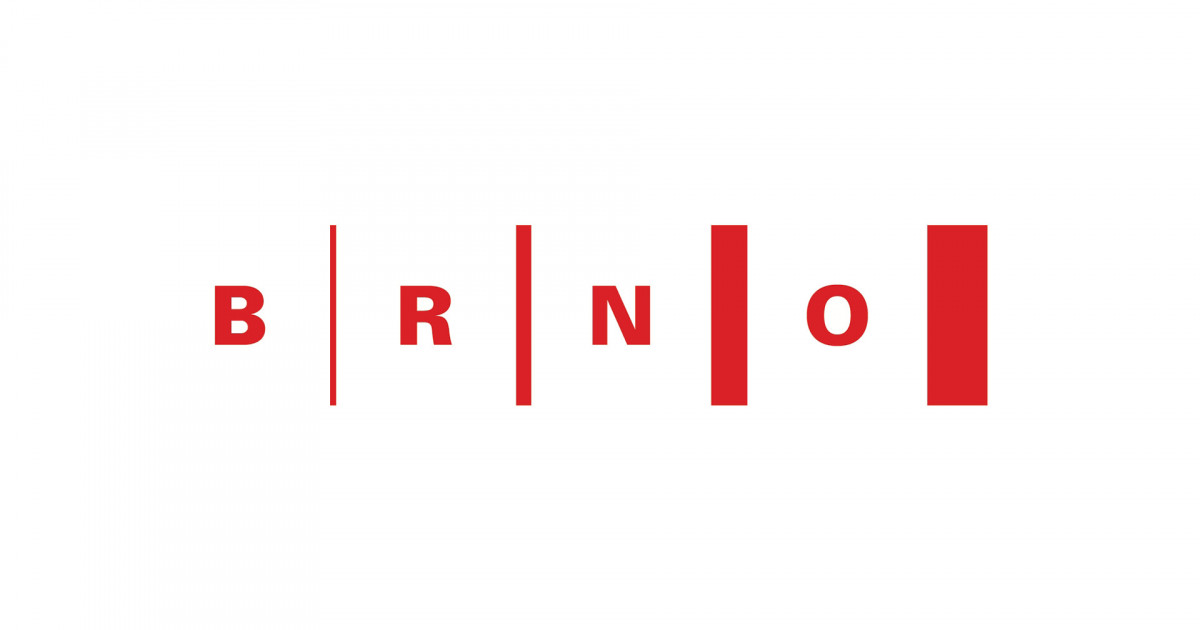 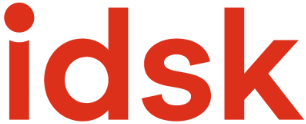 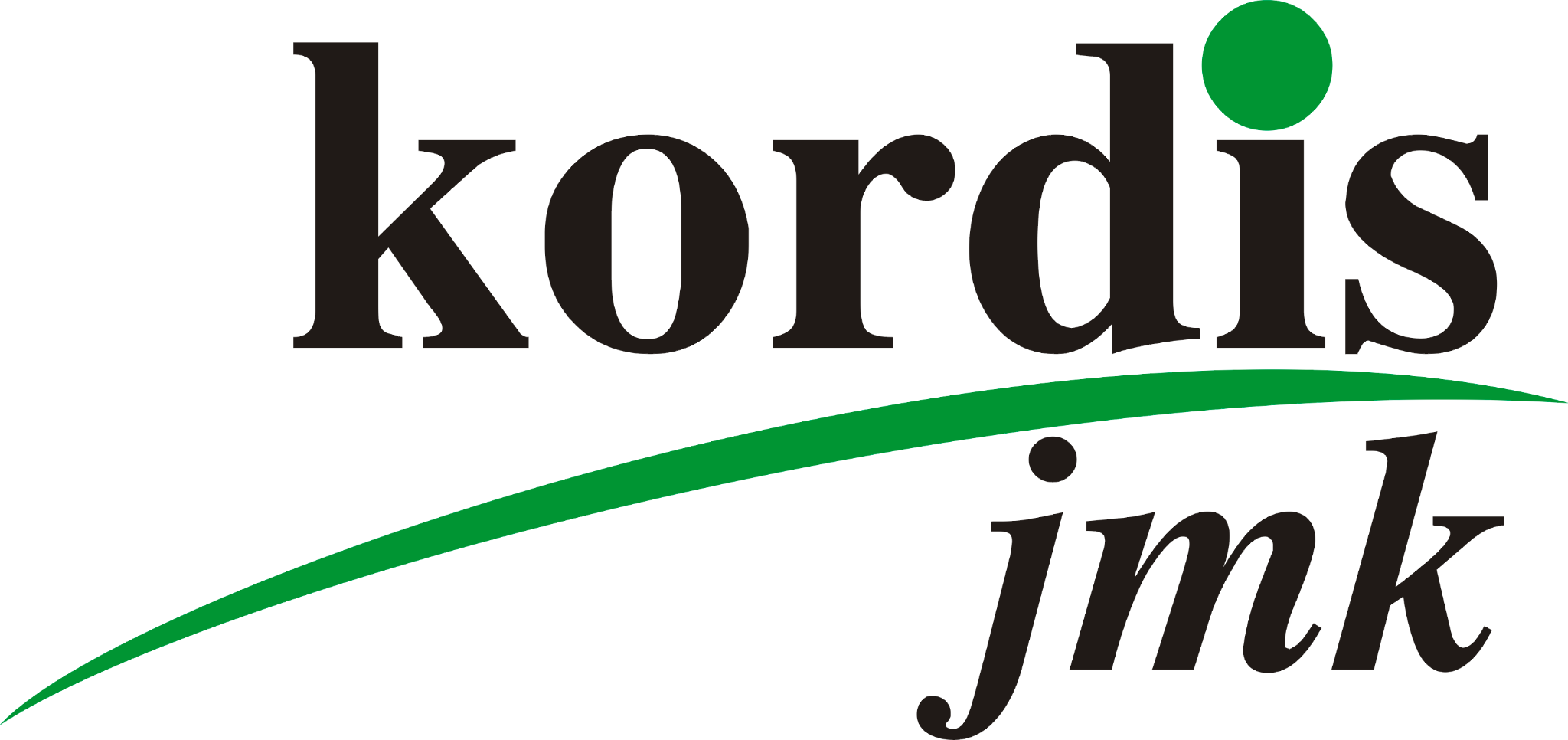 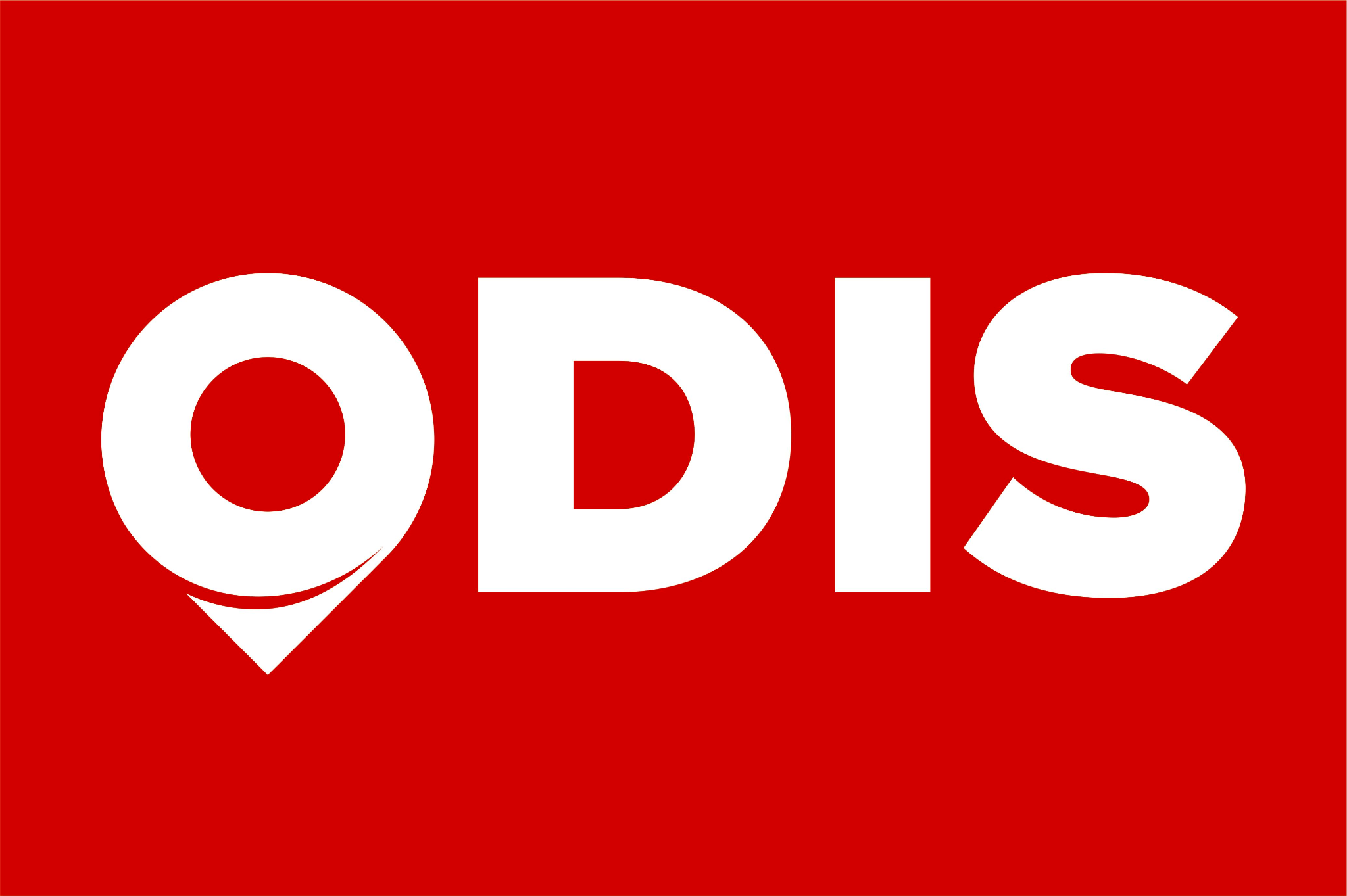 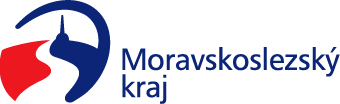 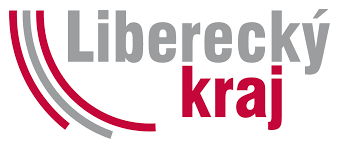 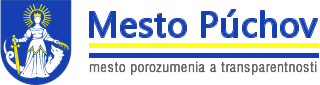 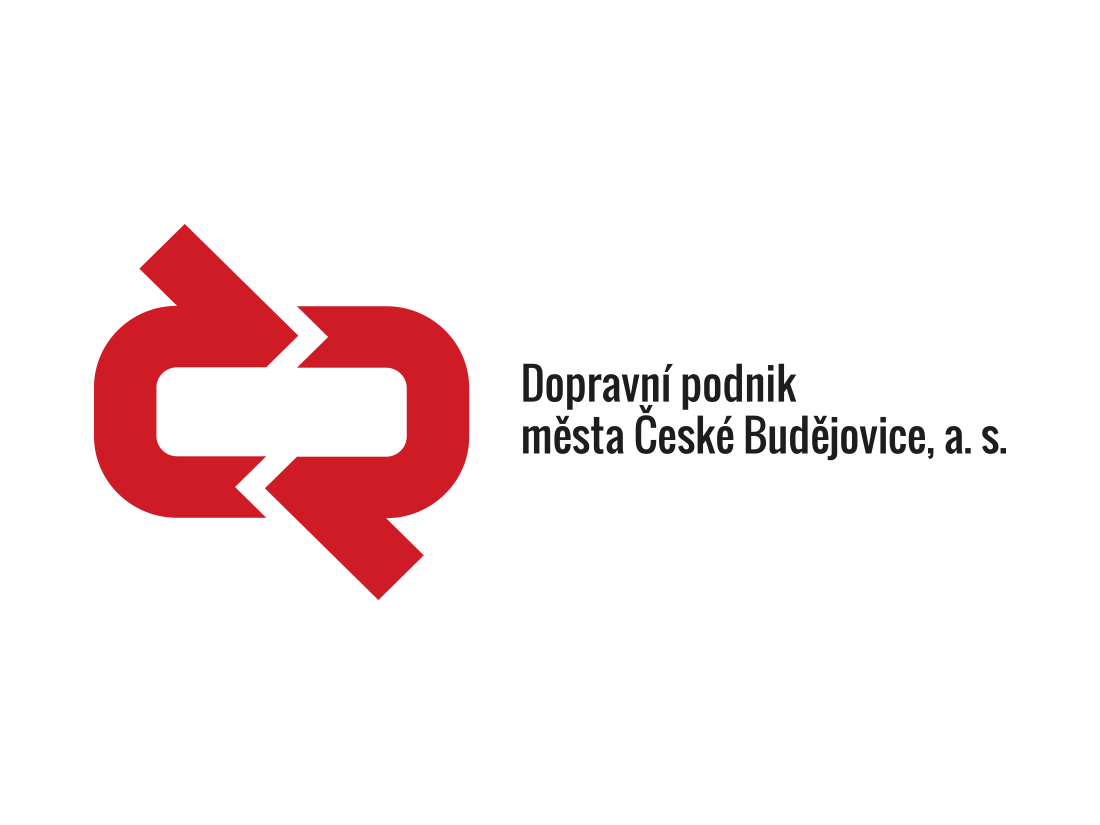 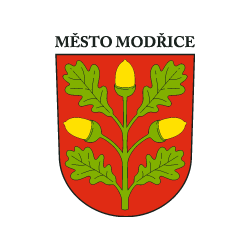 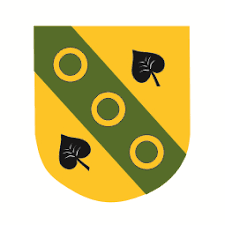 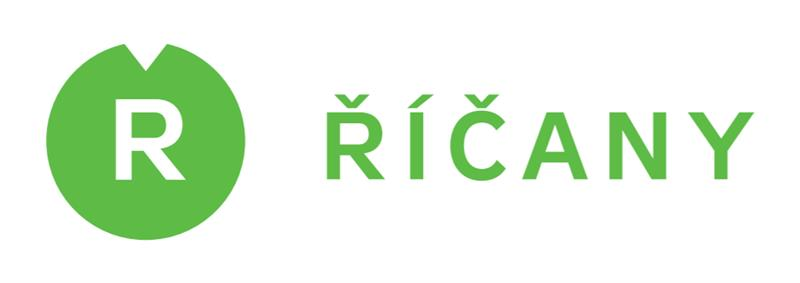 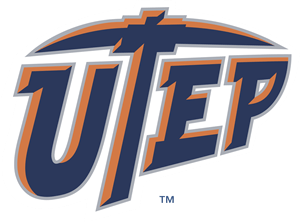 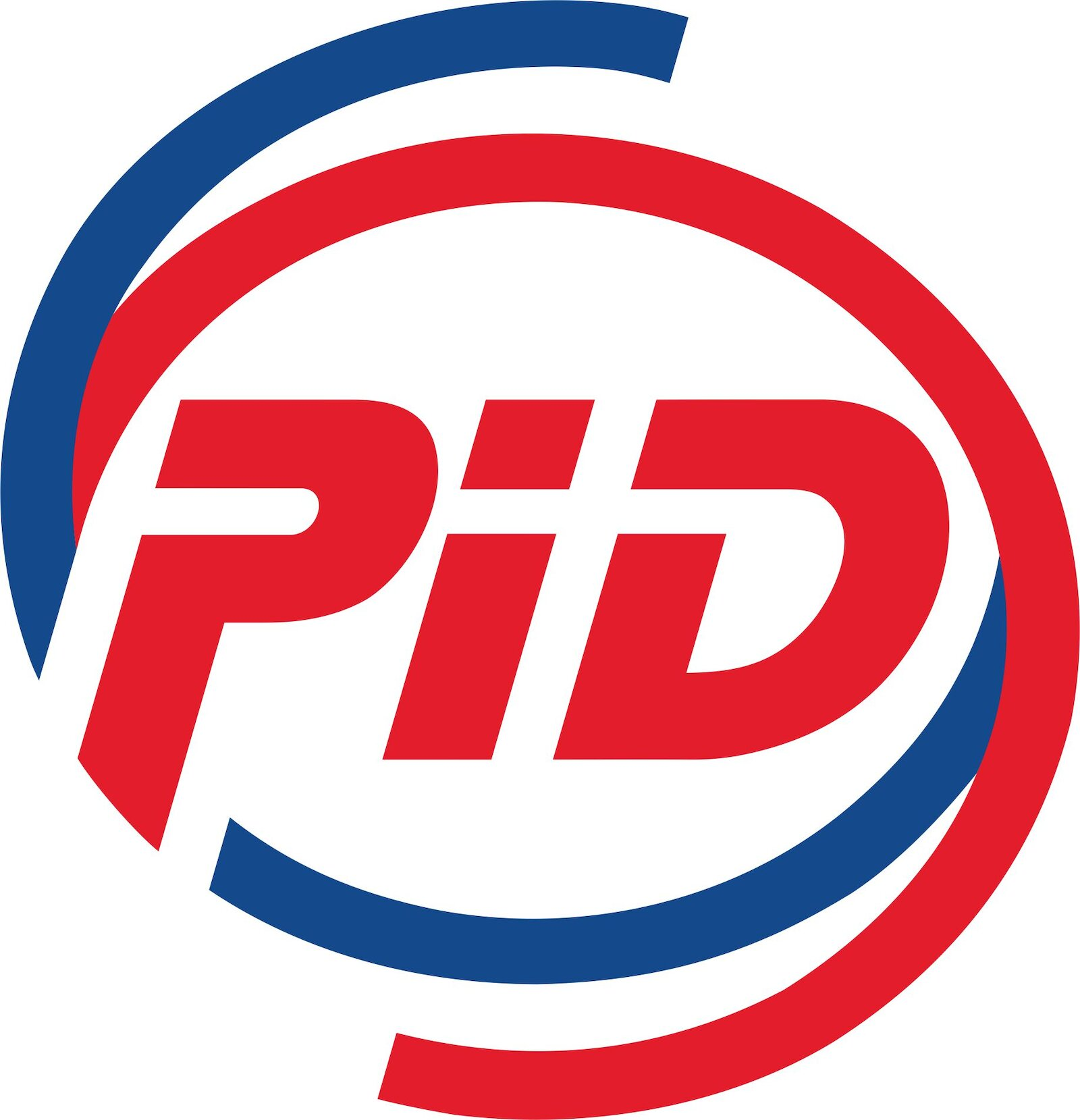 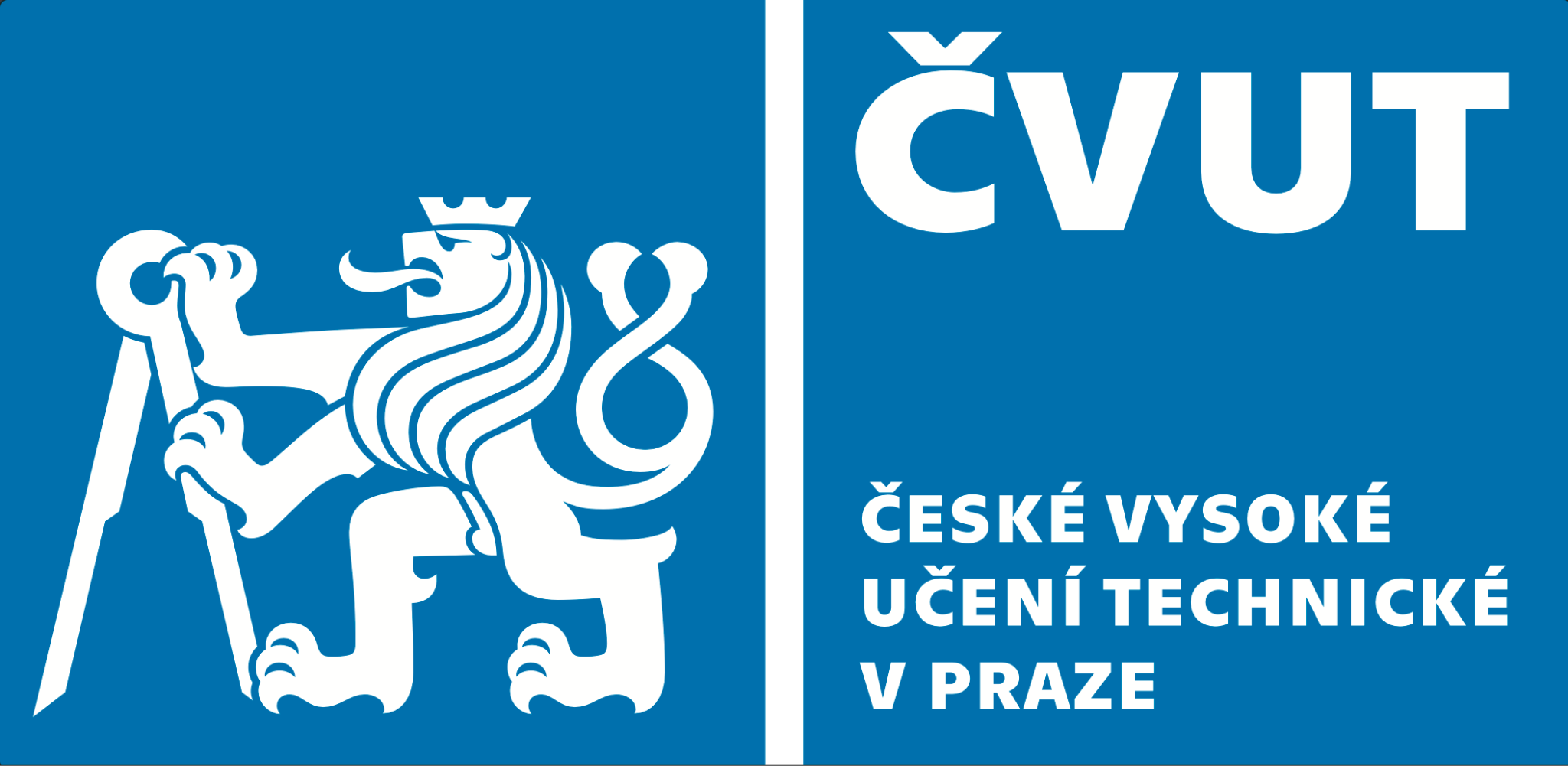 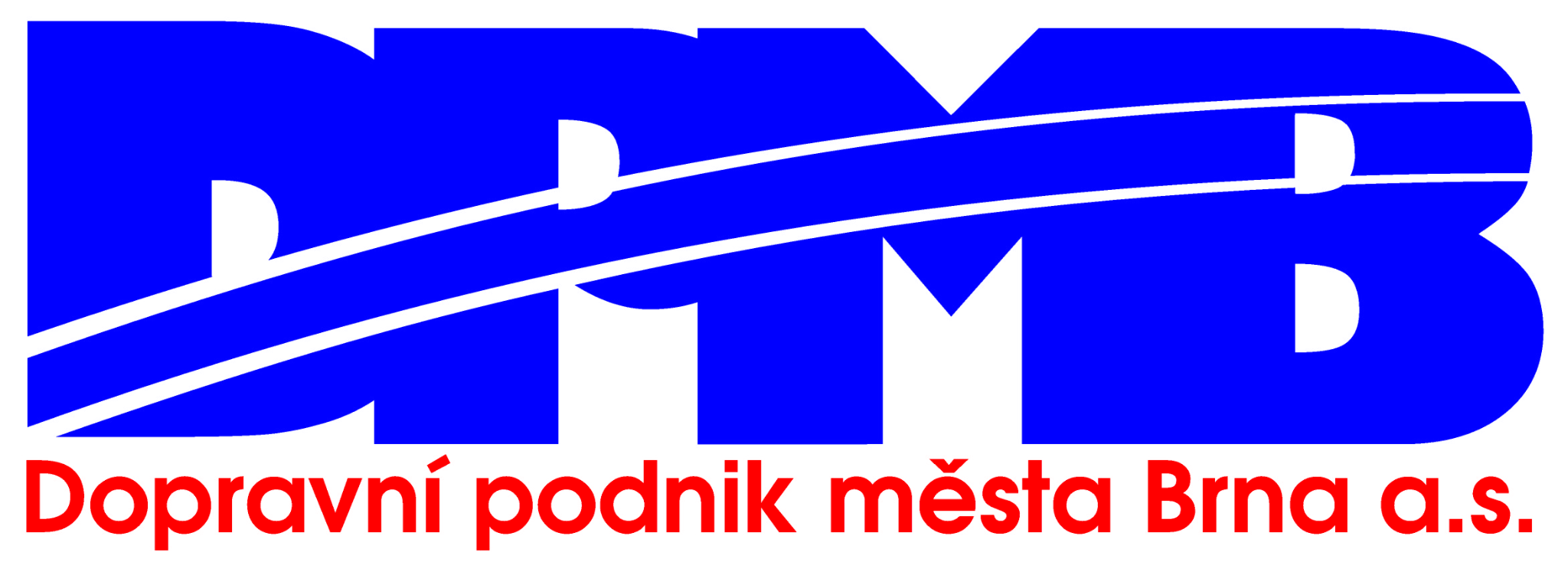 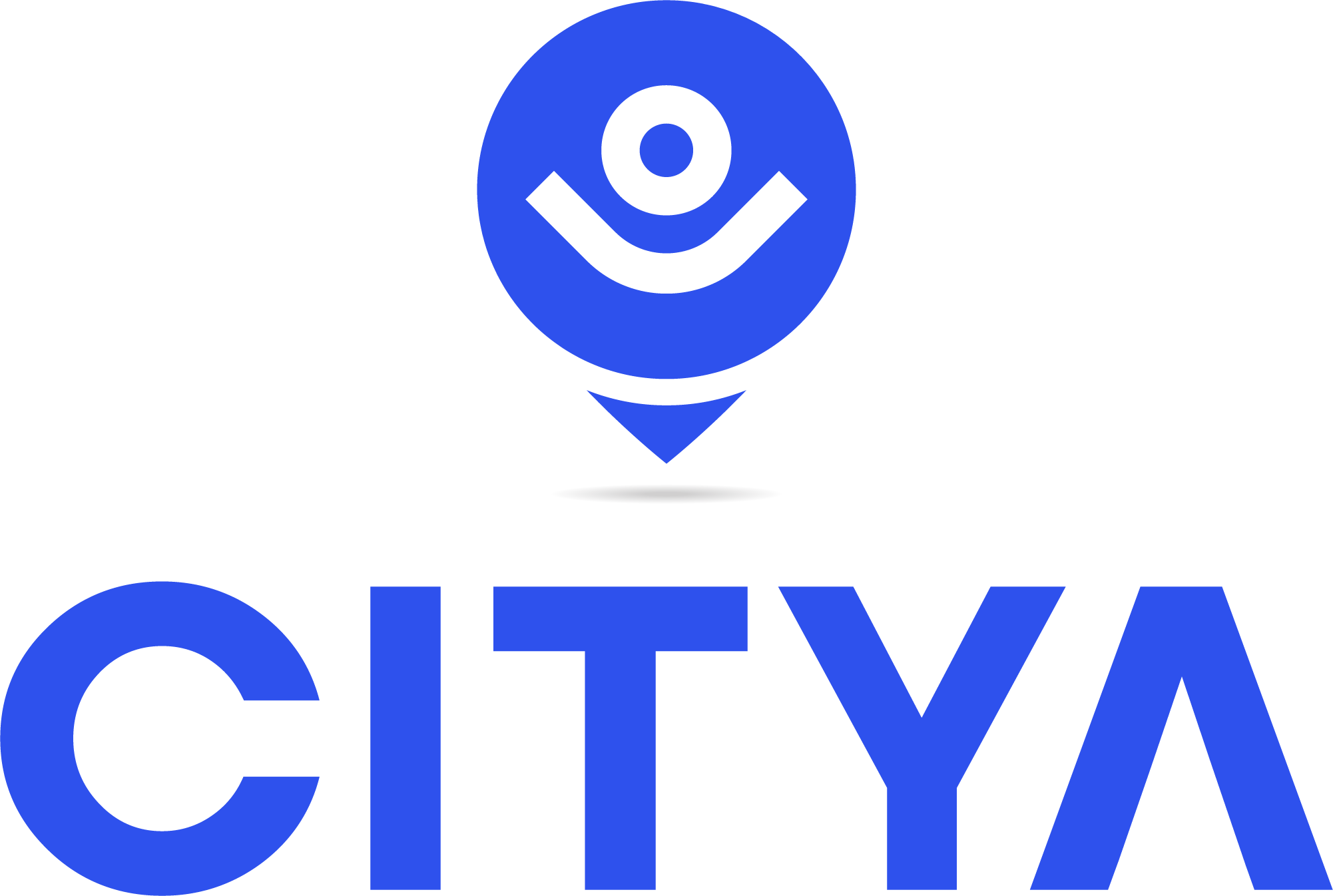 NECHTE AUTO DOMA
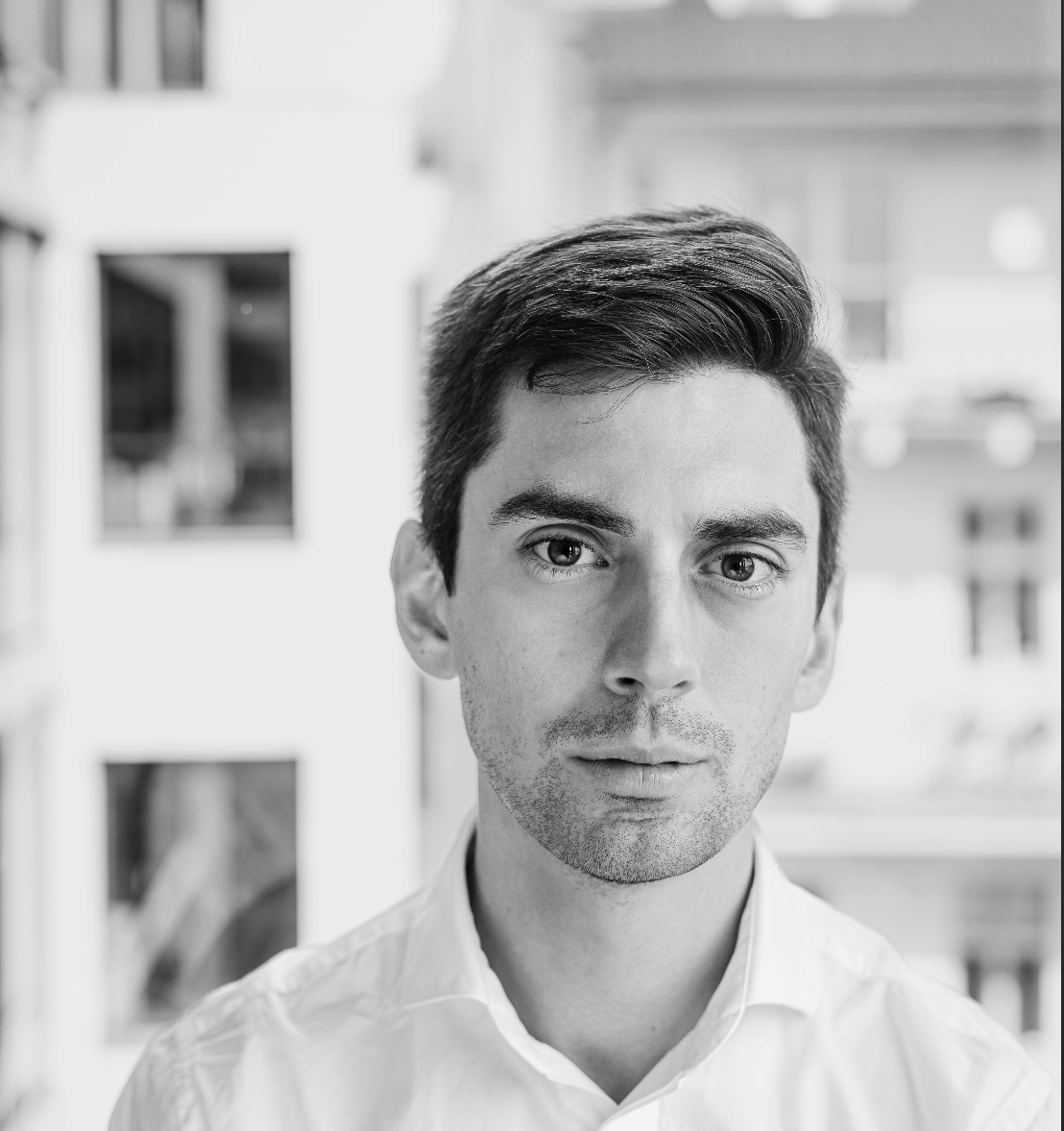 alespoň jedno
Dominik 
JaníkCEO, Founder

dominik@citya.io

LinkedIn/dominik-janik
Kvalitní veřejná doprava dostupná pro města i obce.
[Speaker Notes: Dominik jsem tady s kolegou Ondrou M. 
společně řešíme problémy s dopravou obcím a městům
Pomocí AI řešíme každodenní problémy paní s autistickým synem při cestování z malé obce Strašín do města Říčany.]